Virgo – Einstein Telescope – LISA
Frank Linde
GRAVITATIONALWAVES
Dutch landscape & Group size
2018
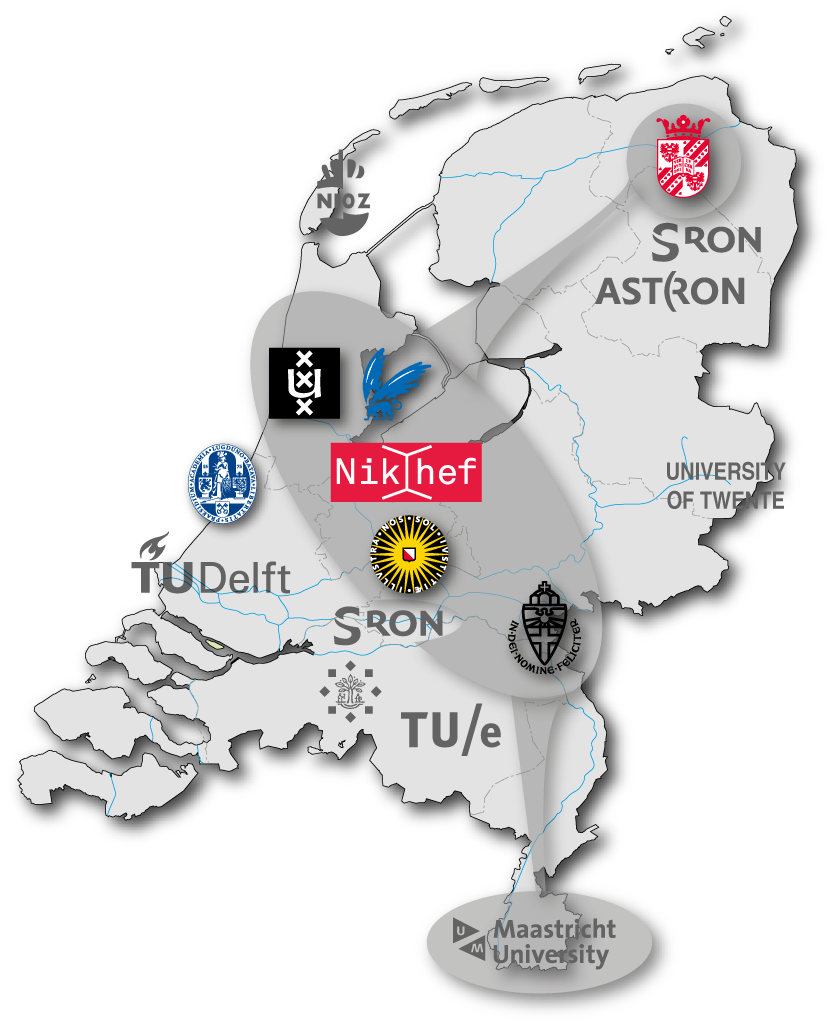 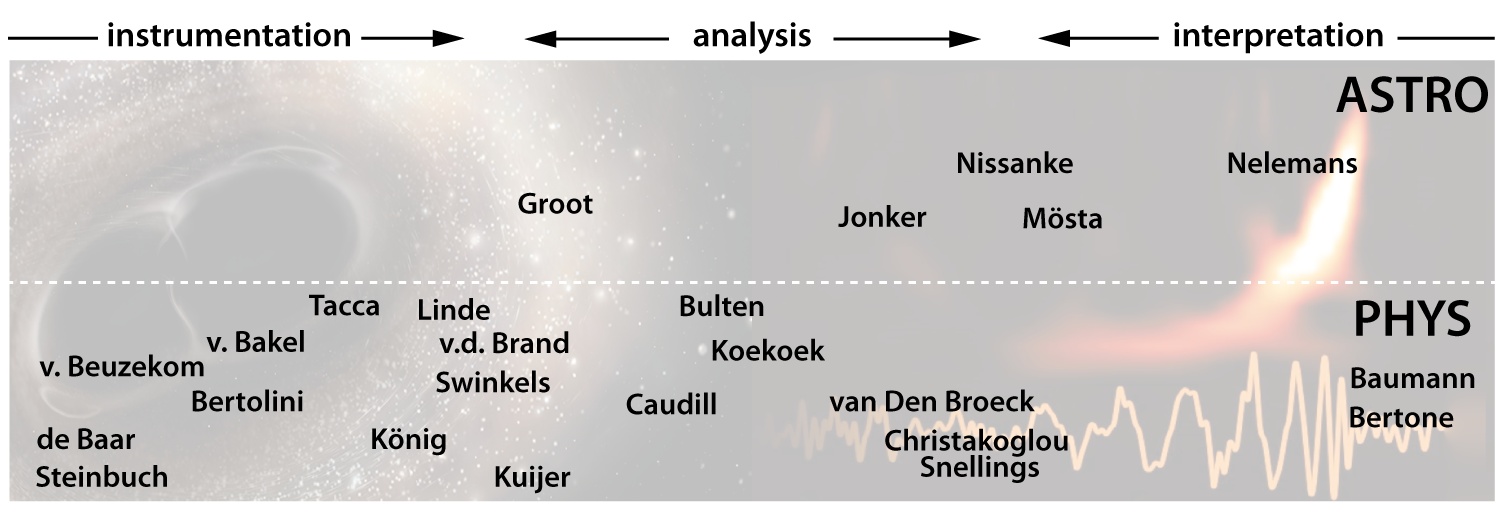 Staff
growing fast thru migration, new hirings & entirely new groups
(e.g. Maastricht University)
M. Bader, V. van Beveren, B. Boom, Y. Guo, J. van Heijningen, 
P.-T. Ho, S. Koley, J. Meidam, G. Raaijmakers, L. v/d Schaaf, R. Walet
PhD
10%
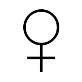 30%
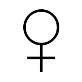 50%
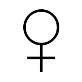 T. Dietrich, A. Gosh, T. Hinderer, D. Nichols, D. Pascucci,A. Samajdar, P. Schmidt, A. Williamson
Postdoc
 40 people
Plus: invaluable technical, engineering, computing, communication, organizational & political support
The Netherlands rECFA visit, 19 October 2018, GRAVITATIONAL WAVES, Frank linde				                                    2
Funding & Funding perspective
Note: staff scientists, technical support, running budget (memberships, consumables, etc.) funded from baseline Nikhef & university budgets
Secured funding
	2015-2019	NWO-physics			1,600 k€
	2015-2020	FOM-projectruimte		   400 k€
	2017		NWA-startimpuls (Alessandro B.)	   		   362 k€
	2017		NWA-startimpuls (Niels van B.)	   		   348 k€
	2018-2019	Limburg Province, borehole	                                   800 k€
	2018-2023	NWO-Vici (Chris v/d B.)		1,500 k€
	2018-2023	NWO-groot							  3,520 k€
	2018-2023	Limburg Province, UM support	   500 k€
PhD, Postdoc & TT
PhD, Postdoc & TT
capital
investment
capital investment
Submitted & anticipated funding requests
	2019-2023	Interreg Vlaanderen-Nederland					14,500 k€
	2019-2024	NWO-physics			2,765 k€
	2019    	NWO-Vidi (3×)			2,400 k€
	2019    	ERC-starting grant (1×)		   800 k€
	2019     	NWA-ORC	   				5,200 k€
	2019     	OP-Zuid	(anticipated)						  3,000 k€
	2020     	Interreg EMR (anticipated) 					12,000 k€
The Netherlands rECFA visit, 19 October 2018, GRAVITATIONAL WAVES, Frank linde				                                    3
Selected leadership positions
Virgo	Computing & 
	Data Processing coordinator	Sarah Caudill			2018 →
	Spokesperson			Jo van den Brand			2017 →
	Suspended bench coordinator	Alessandro Bertolini		2013 →		
	Data analysis coordinator 		Chris van den Broeck		2014-2016
	Commission coordinator		Bas Swinkels			2013-2017
	+ various tasks/responsibilities in miscellaneous committees, paper reviews, etc.
1st Virgo observations!
1st BBH merger!
EGO Council observer			Stan Bentvelsen			2015 →
	Virgo STAC			Frank Linde			2016-2017
Einstein Telescope – Europe
  
	Steering committee		Jo van den Brand & Frank Linde	2018 →
Gravitational Waves International Committee (GWIC) – World
  
	Co-chair 3G multi-messenger	Samaya Nissanke			2018 → 		
	Co-chair 3G fundamental physics	Chris van den Broeck		2018 →
	3G generation governance team	Frank Linde			2018 → 
	Overall organization		Jo van den Brand			2018 →
The Netherlands rECFA visit, 19 October 2018, GRAVITATIONAL WAVES, Frank linde				                                    4
Output: Publications, PhDs, Prizes, Spin-offs
Publications
  
	

		High impact:  1st binary black hole merger observed on 14 September 2015   –   Nobel Prize 	
			              1st binary neutron star merger observed 17 August 2017  –  ‘multimessenger’
PhD theses	2012	-
		2013	M. Beker & T. Li
		2014	-
		2015	M. Blom
		2016	G. D'Ambrosi
		2017	-
		2018	J. van Heijningen & J. Meidam
Prizes		2015 FOM Valorisation Prize	Jo v/d Brand	“from fluctuations in space-time to industrial sensors”
		2016 The Kavli Prize astrophysics	LIGO & Virgo	“for the direct detection of gravitational waves.”
		2017 Physicaprijs			Jo v/d Brand
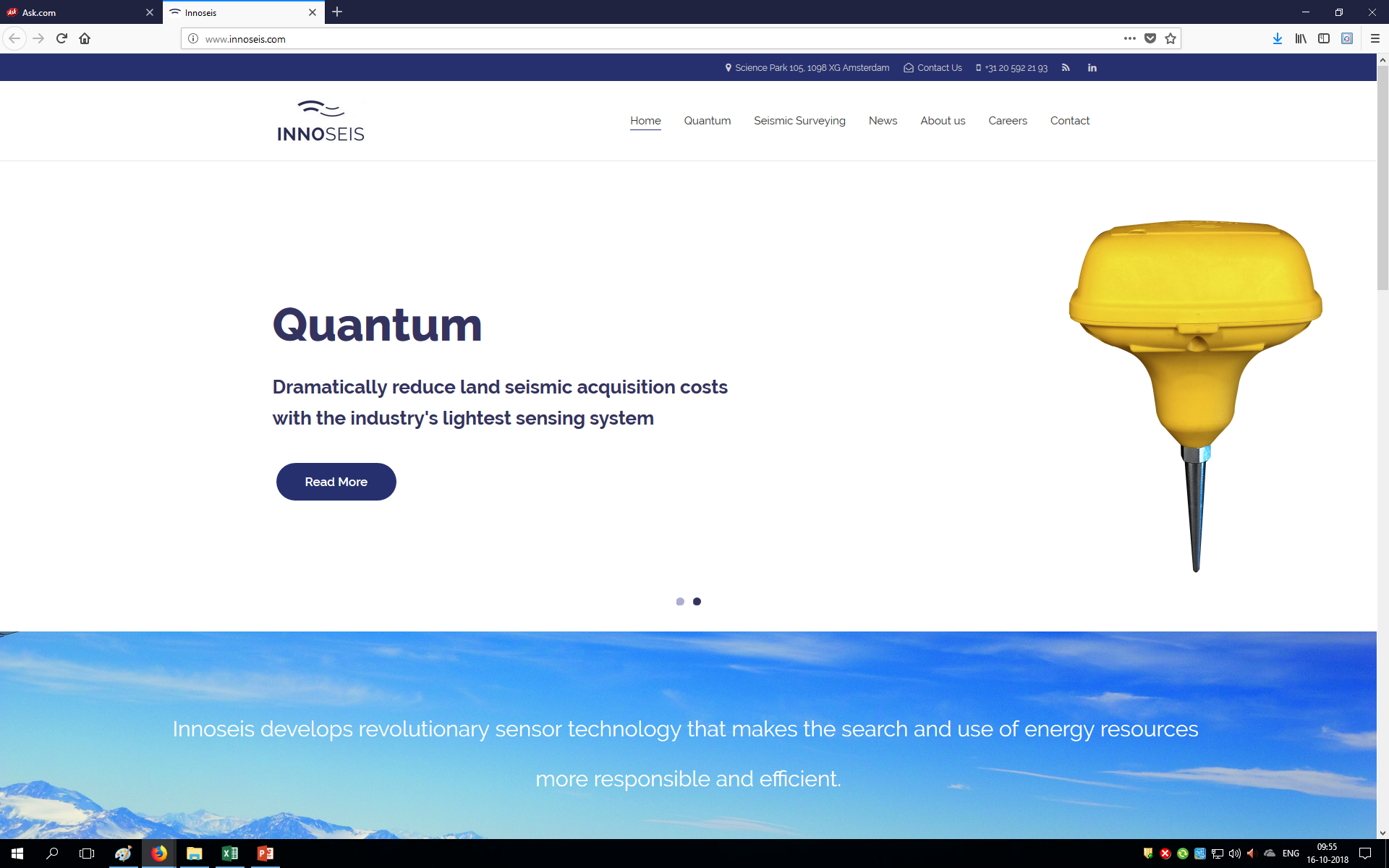 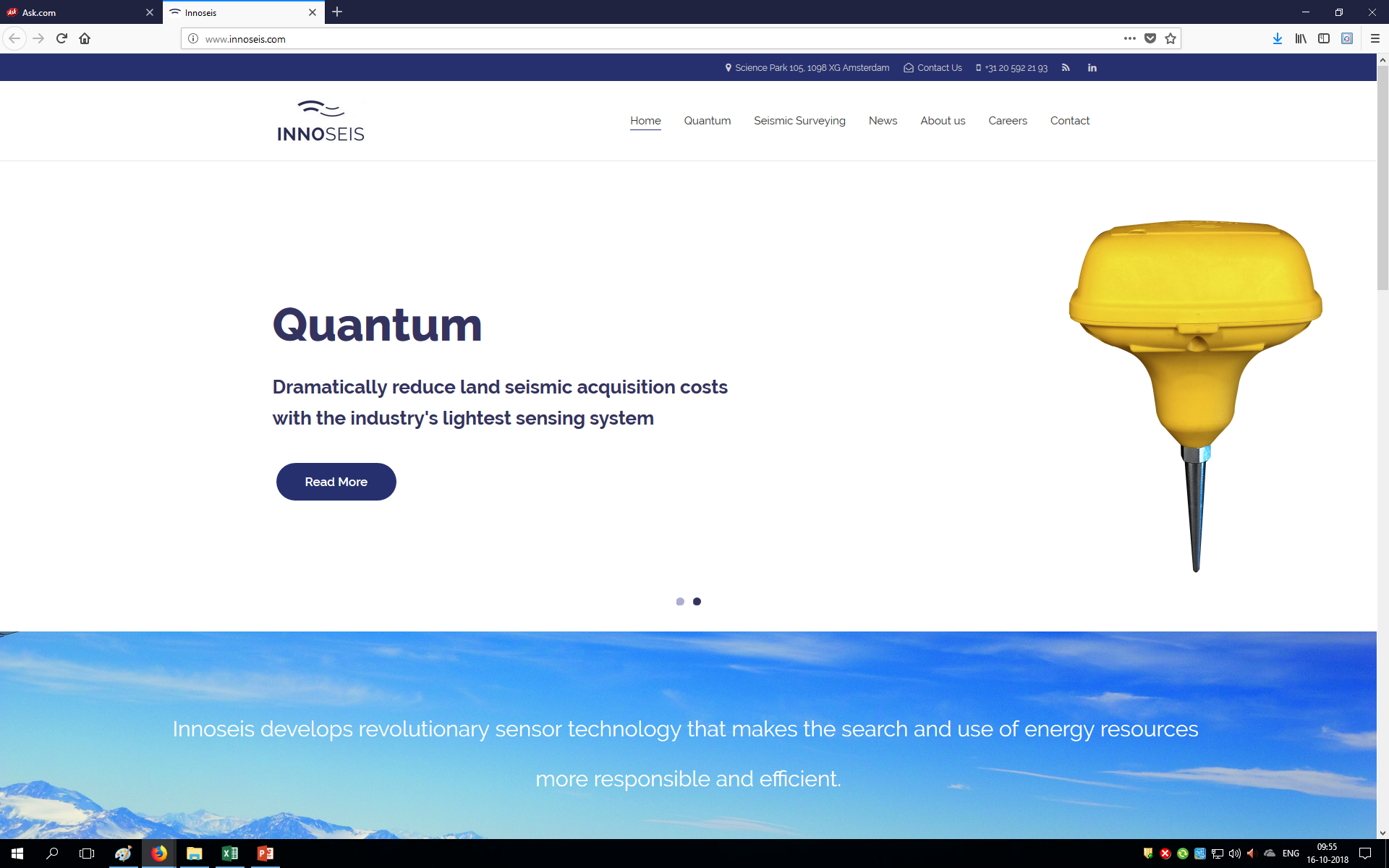 Spin-off			         Innoseis, autonomous  seismic sensors
The Netherlands rECFA visit, 19 October 2018, GRAVITATIONAL WAVES, Frank linde				                                    5
Virgo: harvesting science & making it better
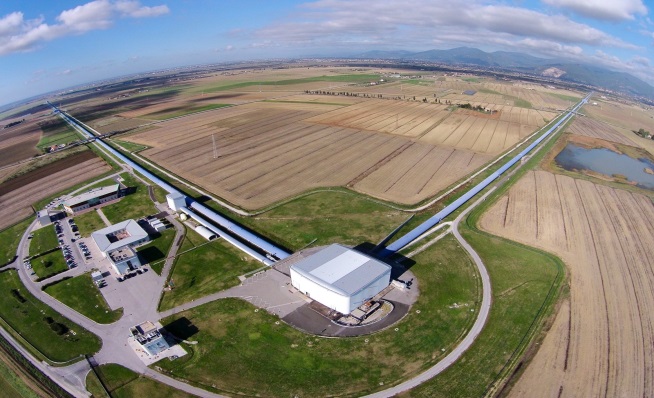 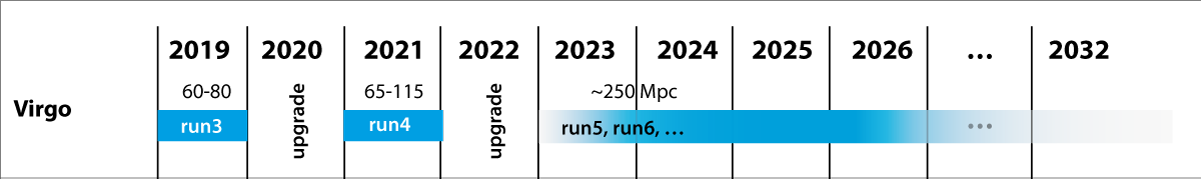 Virgo
fundamental physics: black holes
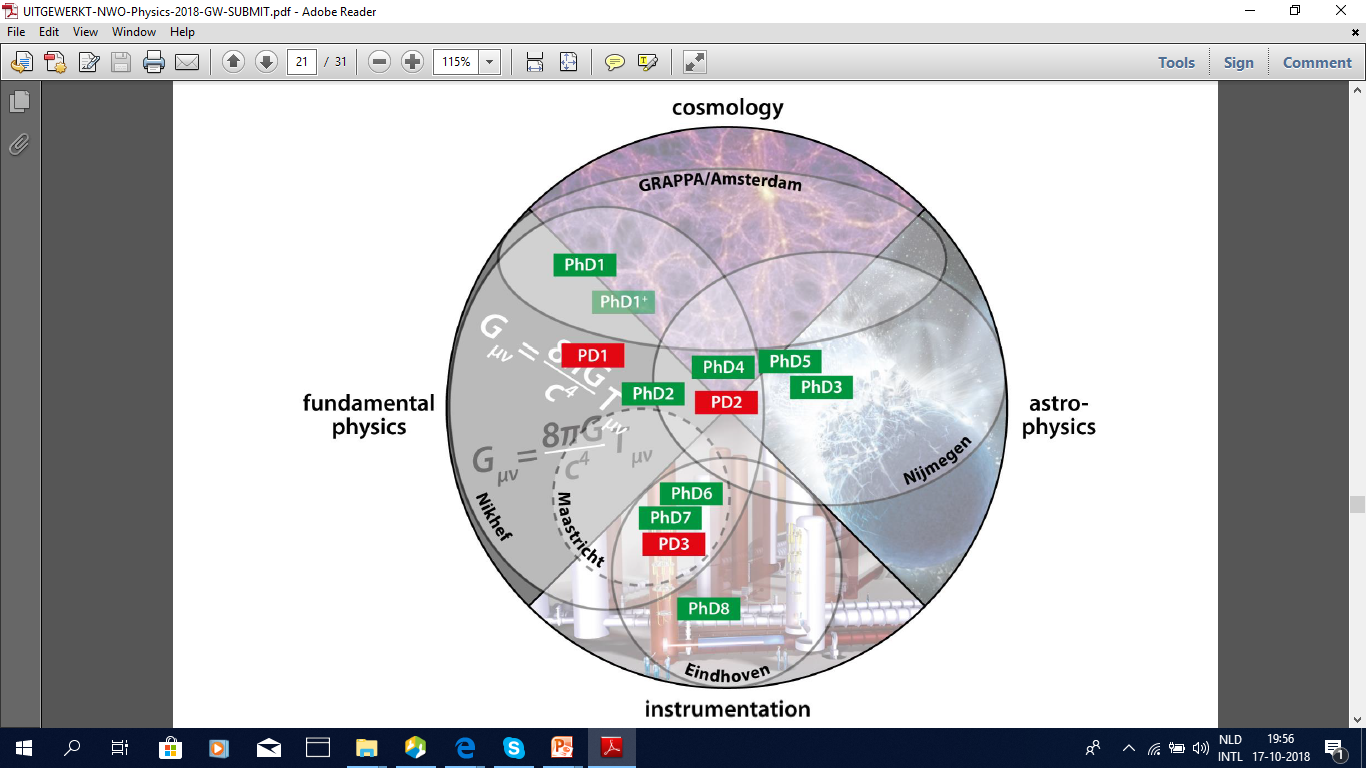 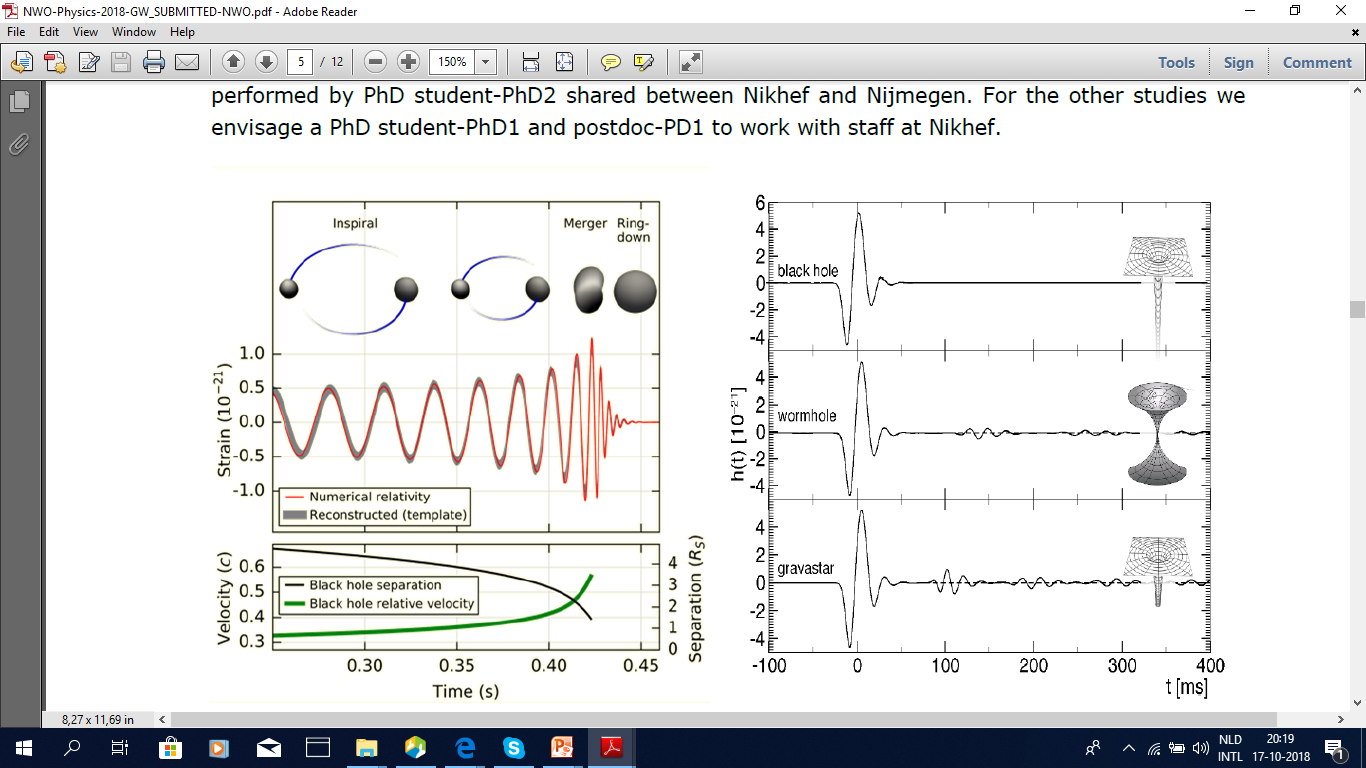 The Netherlands rECFA visit, 19 October 2018, GRAVITATIONAL WAVES, Frank linde				                                    6
Virgo: harvesting science & making it better
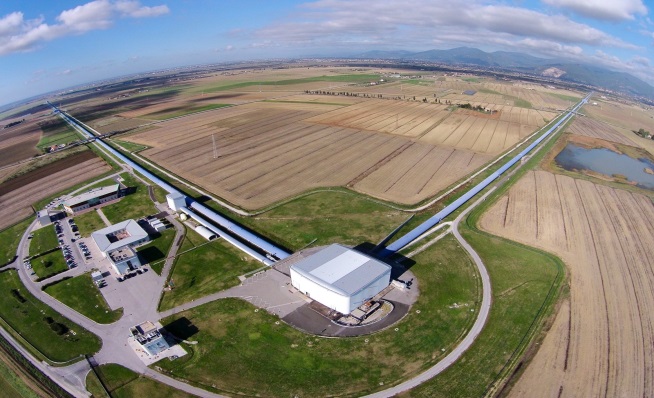 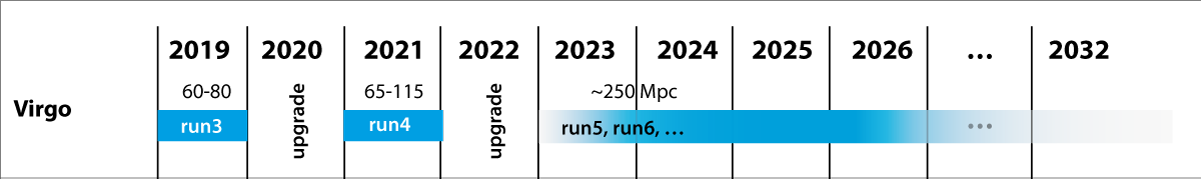 Virgo
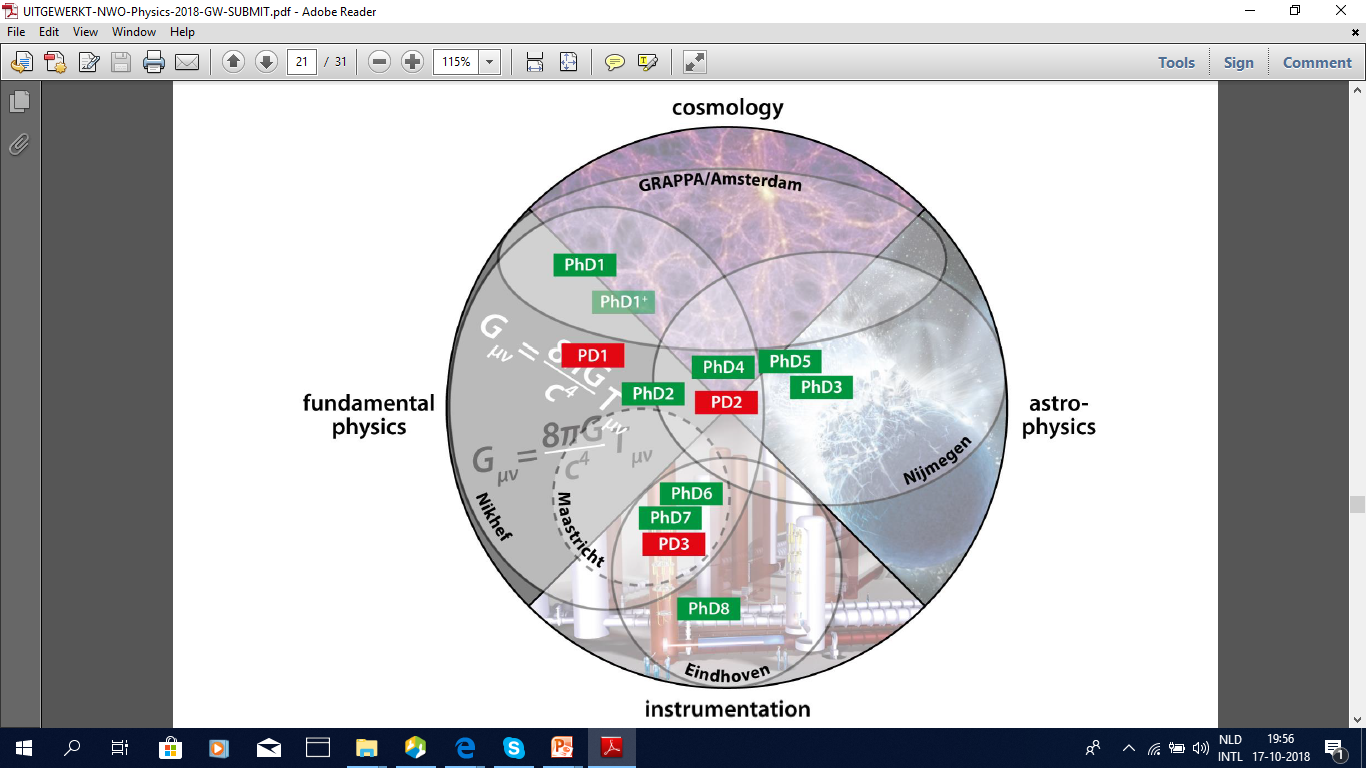 graviton mass: < 7,71023 eV
 [photon mass: < 1,01018 eV]
The Netherlands rECFA visit, 19 October 2018, GRAVITATIONAL WAVES, Frank linde				                                    7
Virgo: harvesting science & making it better
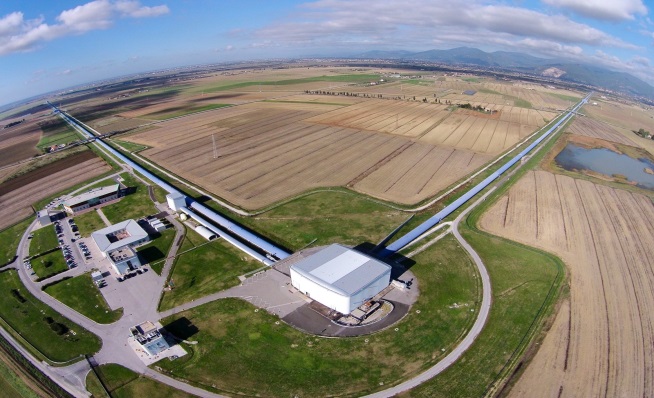 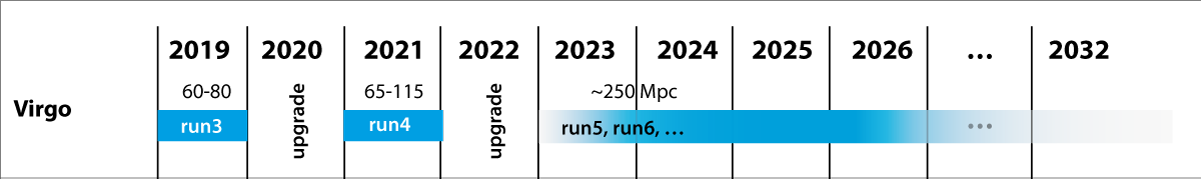 Virgo
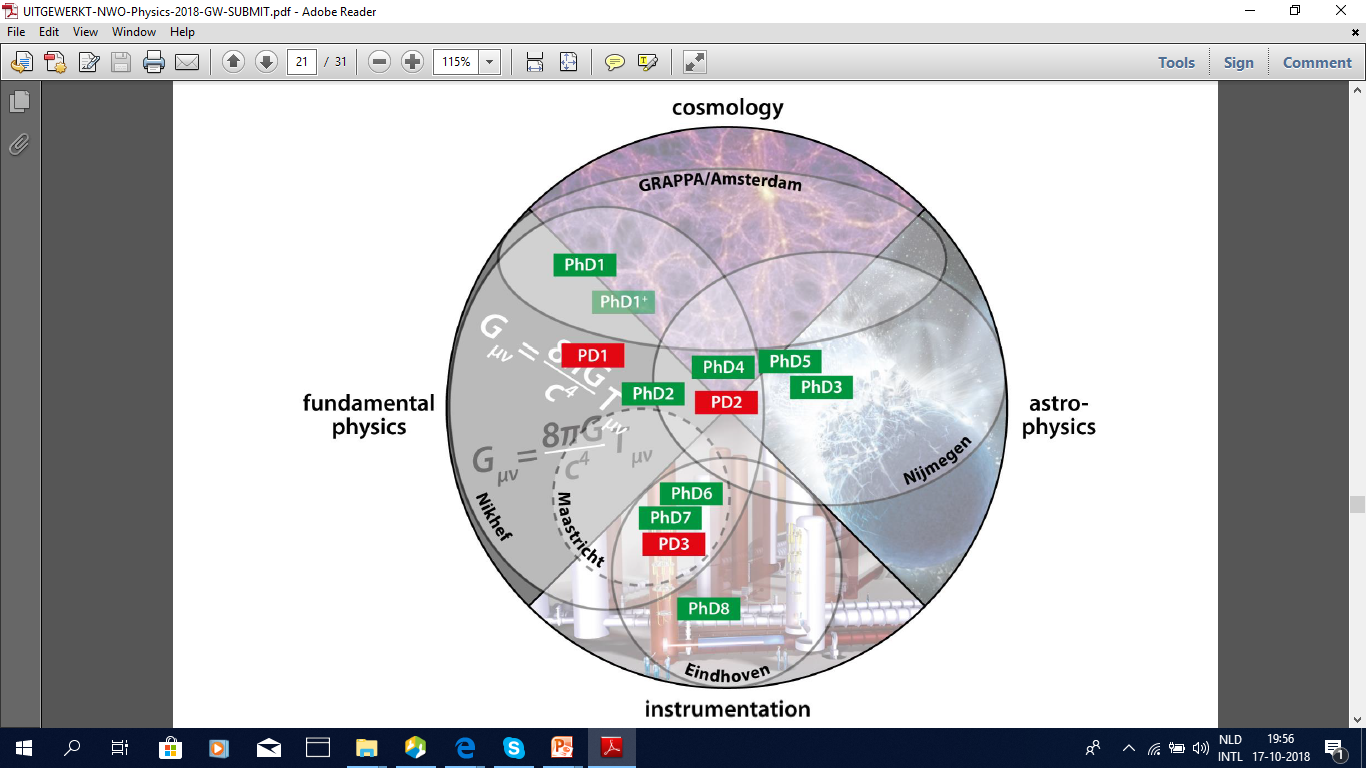 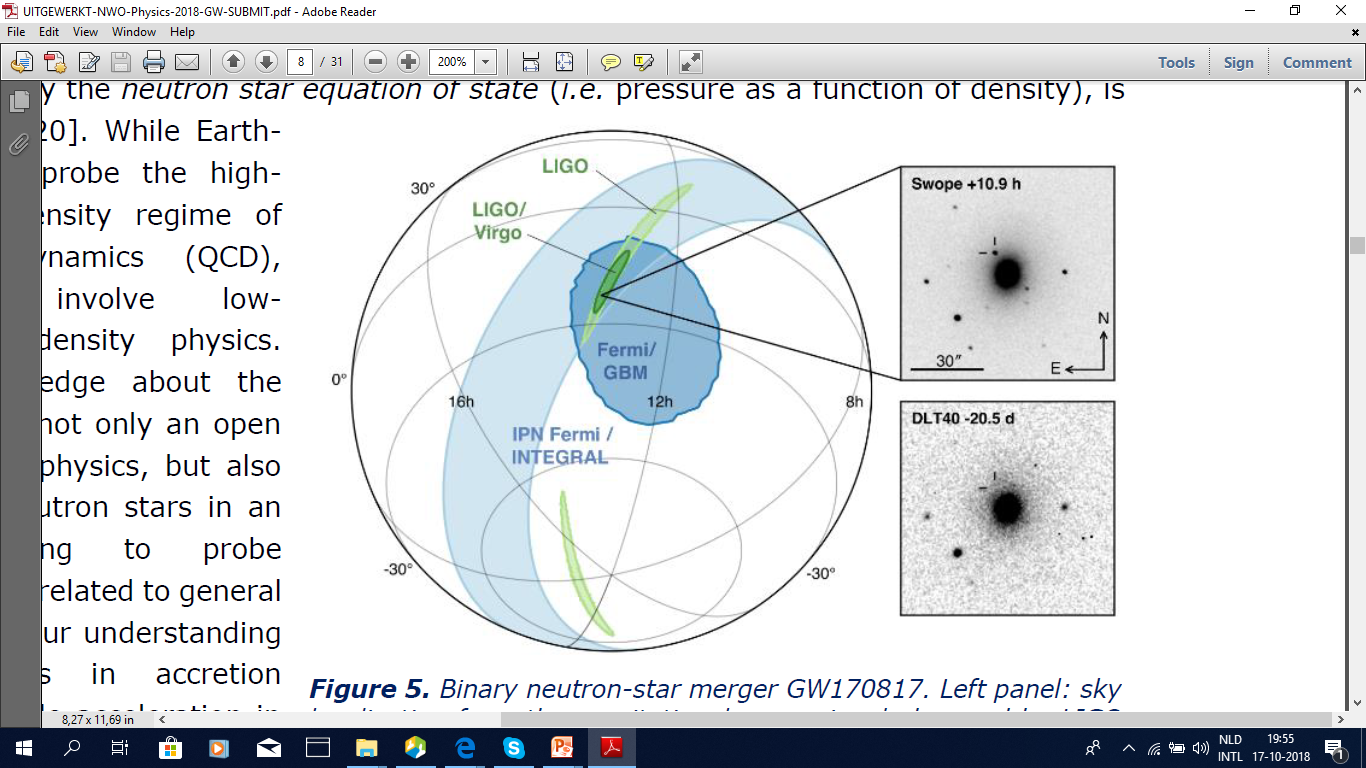 sky
localisation
The Netherlands rECFA visit, 19 October 2018, GRAVITATIONAL WAVES, Frank linde				                                    8
Virgo: harvesting science & making it better
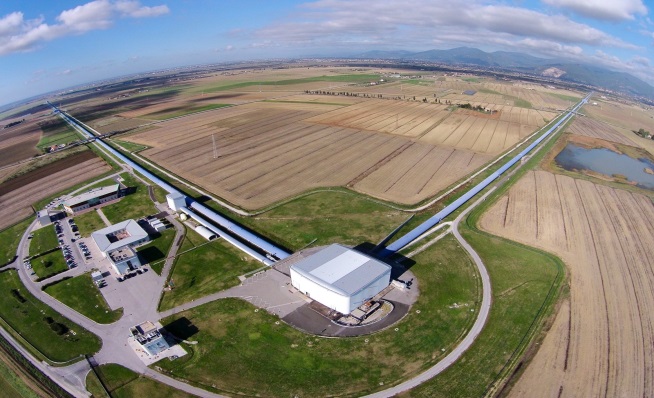 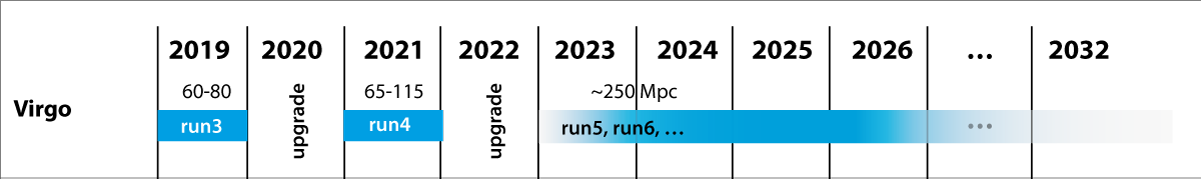 Virgo
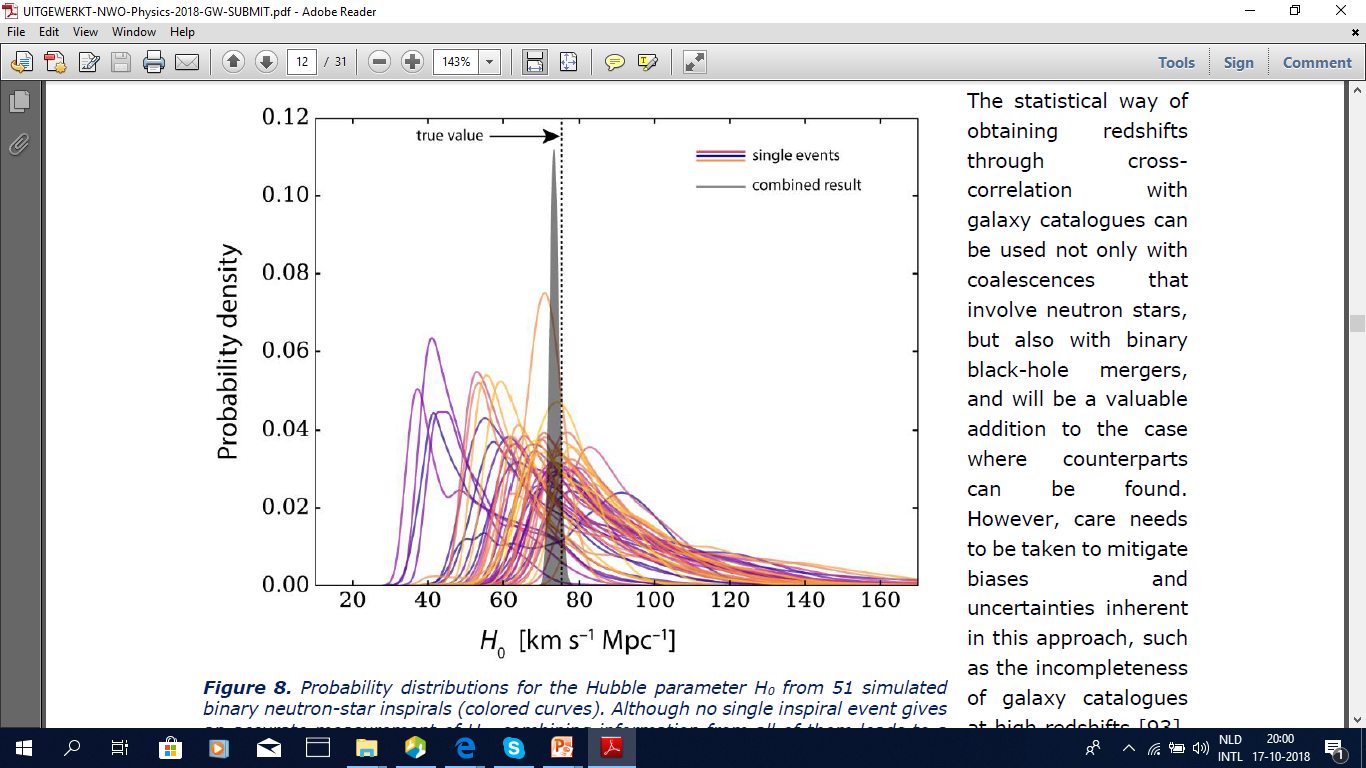 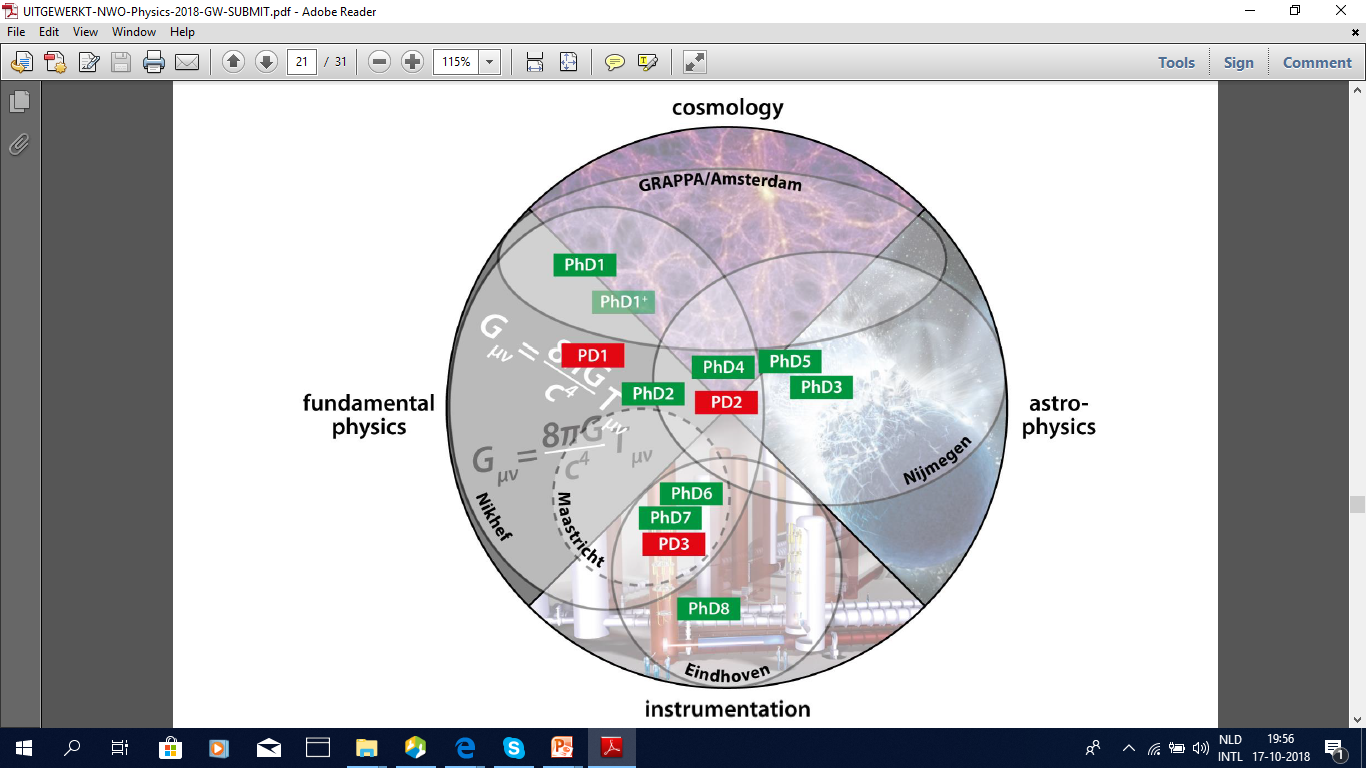 Hubble
parameter
The Netherlands rECFA visit, 19 October 2018, GRAVITATIONAL WAVES, Frank linde				                                    9
Virgo: harvesting science & making it better
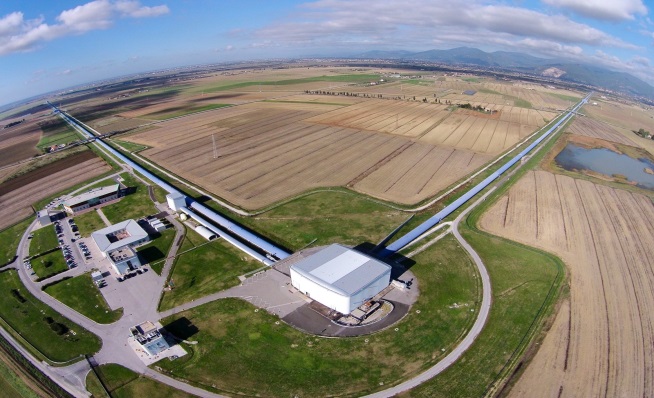 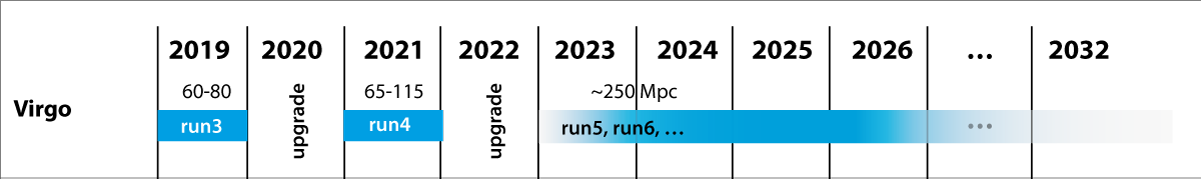 Virgo
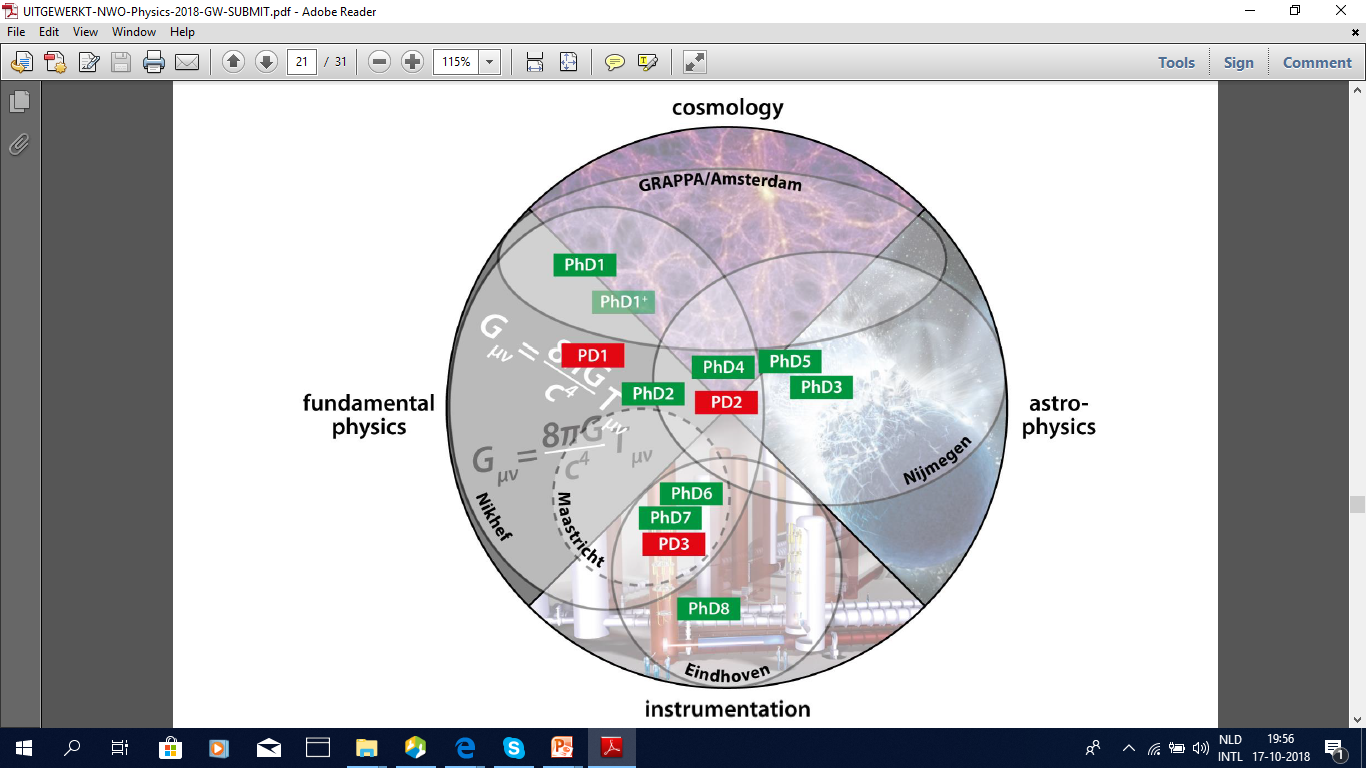 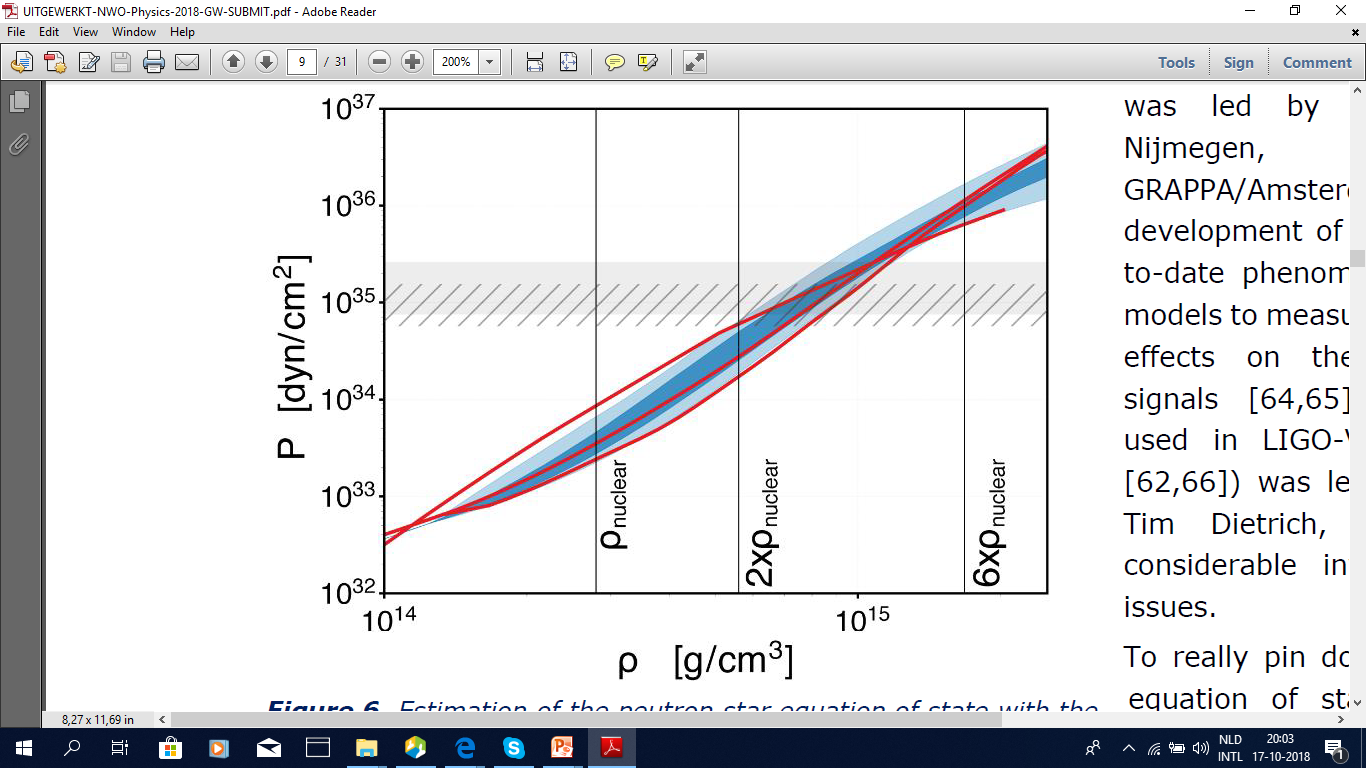 neutron star
equation-of-state
The Netherlands rECFA visit, 19 October 2018, GRAVITATIONAL WAVES, Frank linde				                                    10
Virgo: harvesting science & making it better
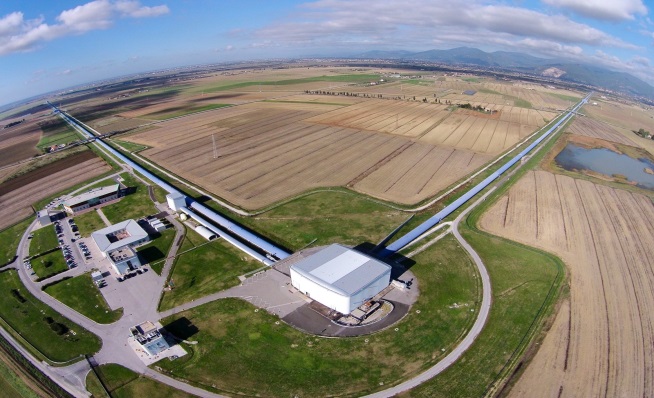 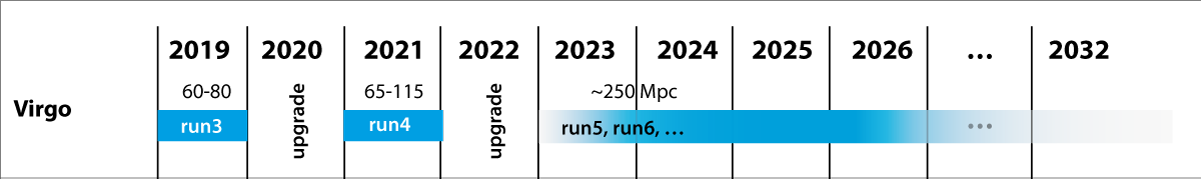 Virgo
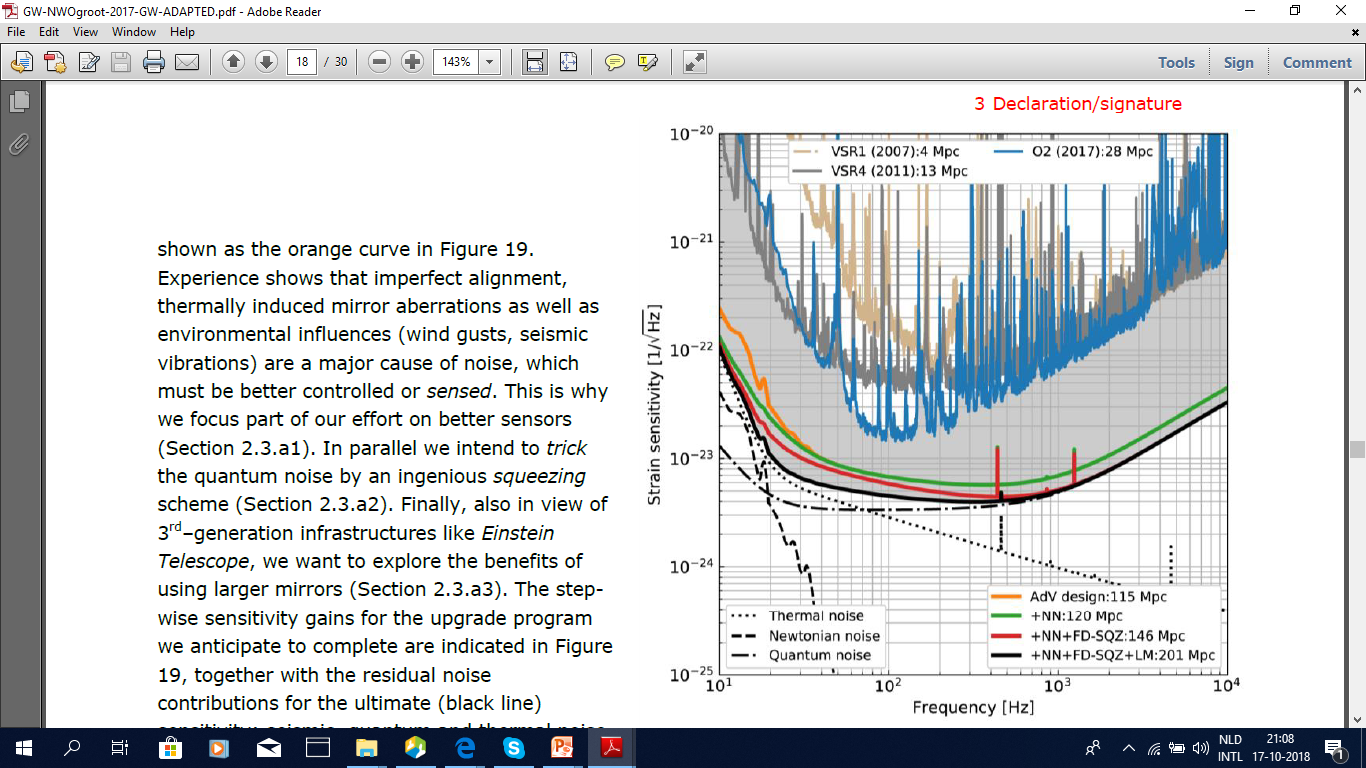 Newtonian
Noise (NN)

impossible
to attenuate
background
noise
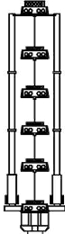 The Netherlands rECFA visit, 19 October 2018, GRAVITATIONAL WAVES, Frank linde				                                    11
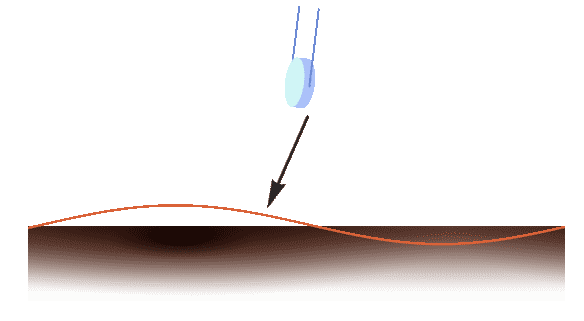 Virgo: harvesting science & making it better
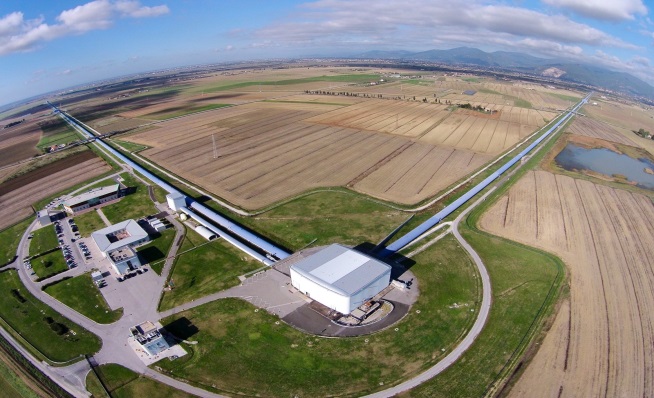 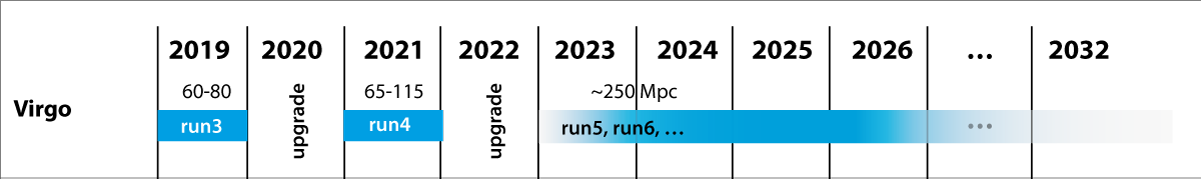 Virgo
Frequency Dependant Squeezer (FDS)
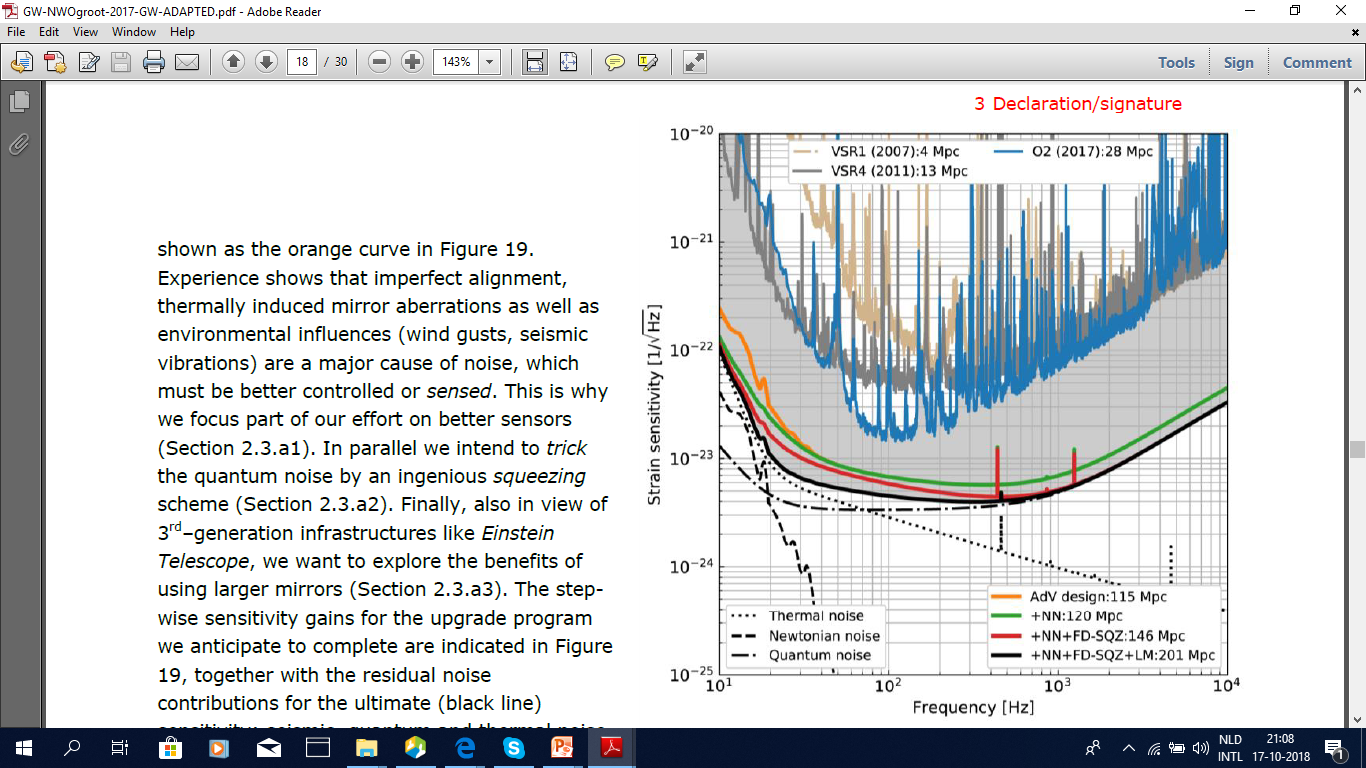 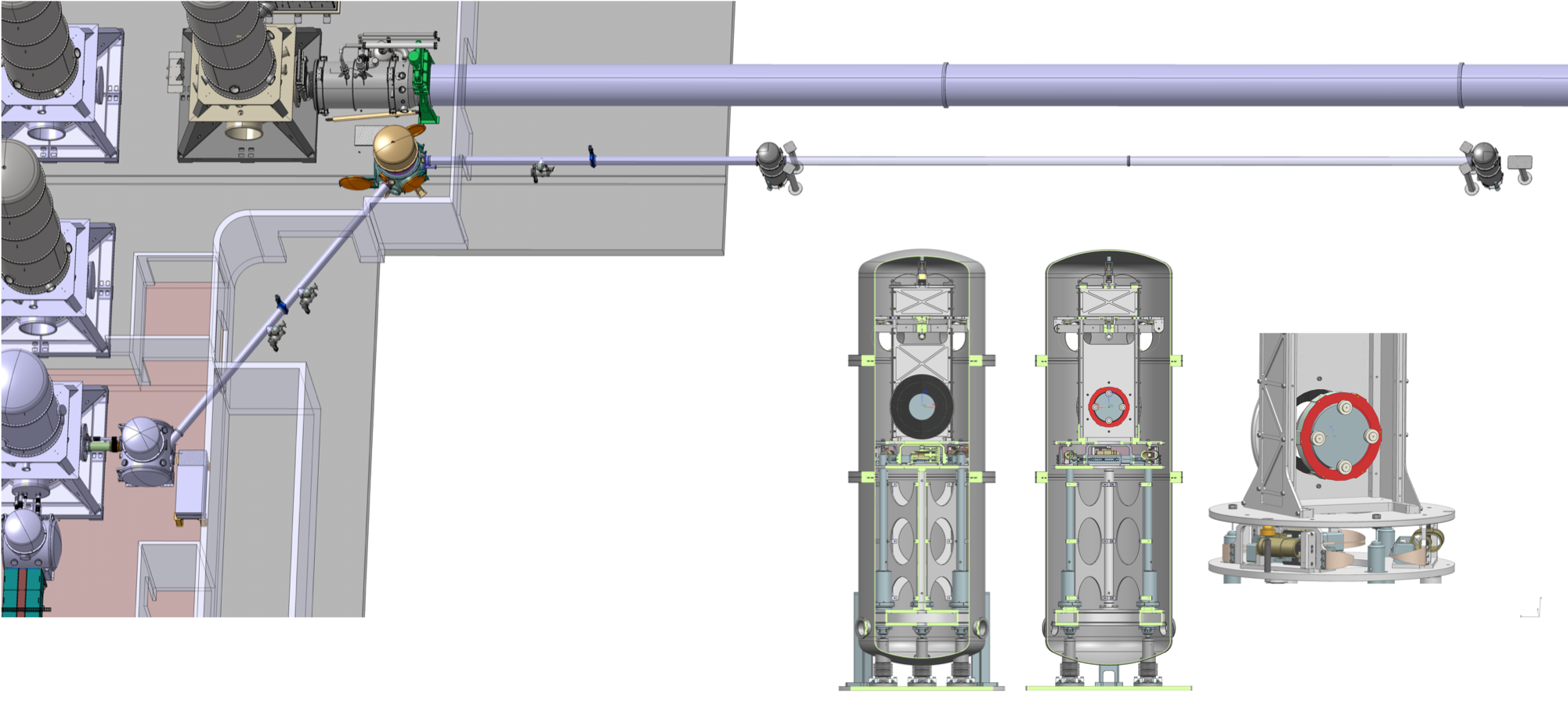 out-smarting
quantum
noise
(ask expert!)
The Netherlands rECFA visit, 19 October 2018, GRAVITATIONAL WAVES, Frank linde				                                    12
Einstein Telescope: a multi-facetted endeavor    
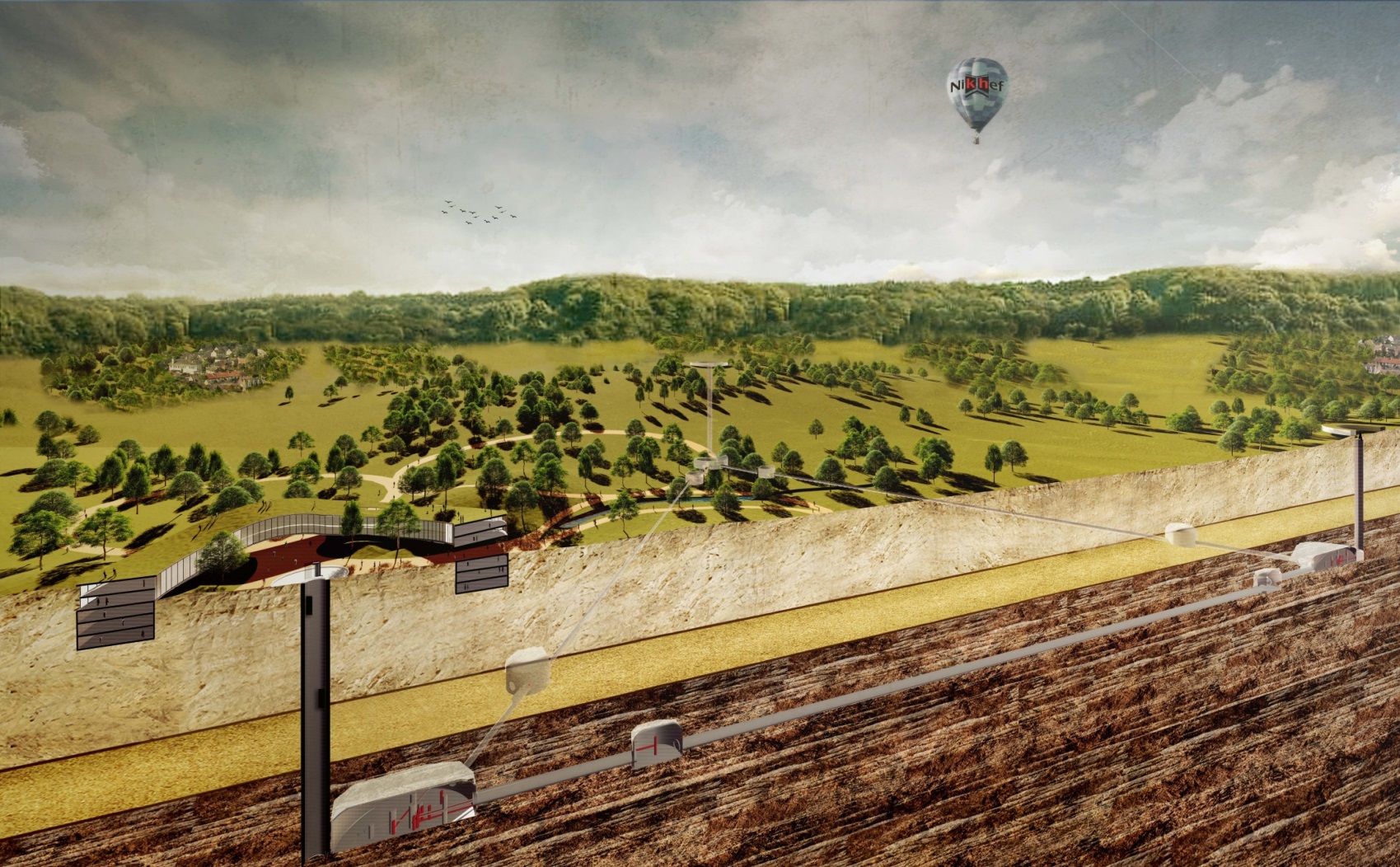 LARGER
UNDERGROUND
CRYOGENIC
better
L
less vibrations
L
3e generation observatory
The Netherlands rECFA visit, 19 October 2018, GRAVITATIONAL WAVES, Frank linde				                                    13
Einstein Telescope : a multi-facetted endeavor   
seismic environment
ELAt
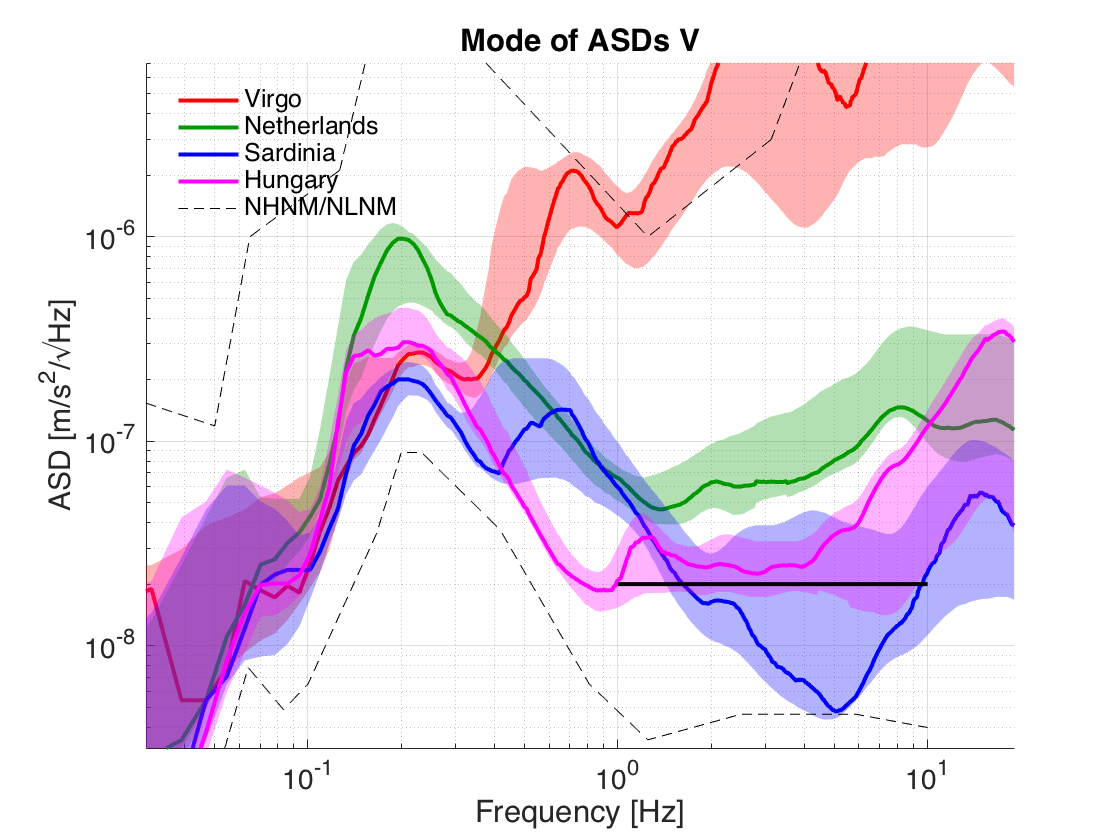 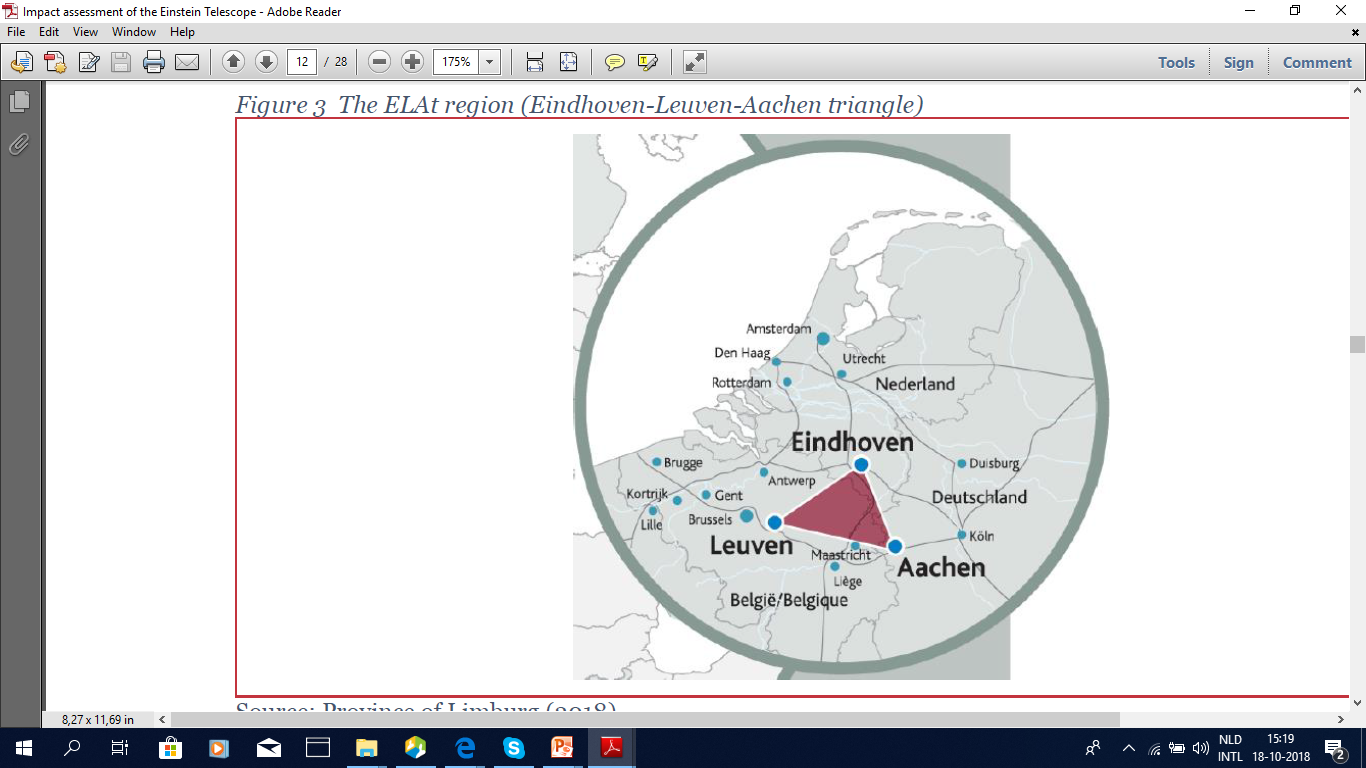 Virgo 0 m
EUregion  -10 m
specification
Mátra -400 m
Eindhoven-Leuven-Aachen triangle
Sardegna -185 m
0.1
 f [Hz]
1
10
The Netherlands rECFA visit, 19 October 2018, GRAVITATIONAL WAVES, Frank linde				                                   14
Einstein Telescope : a multi-facetted endeavor   
seismic environment
ELAt
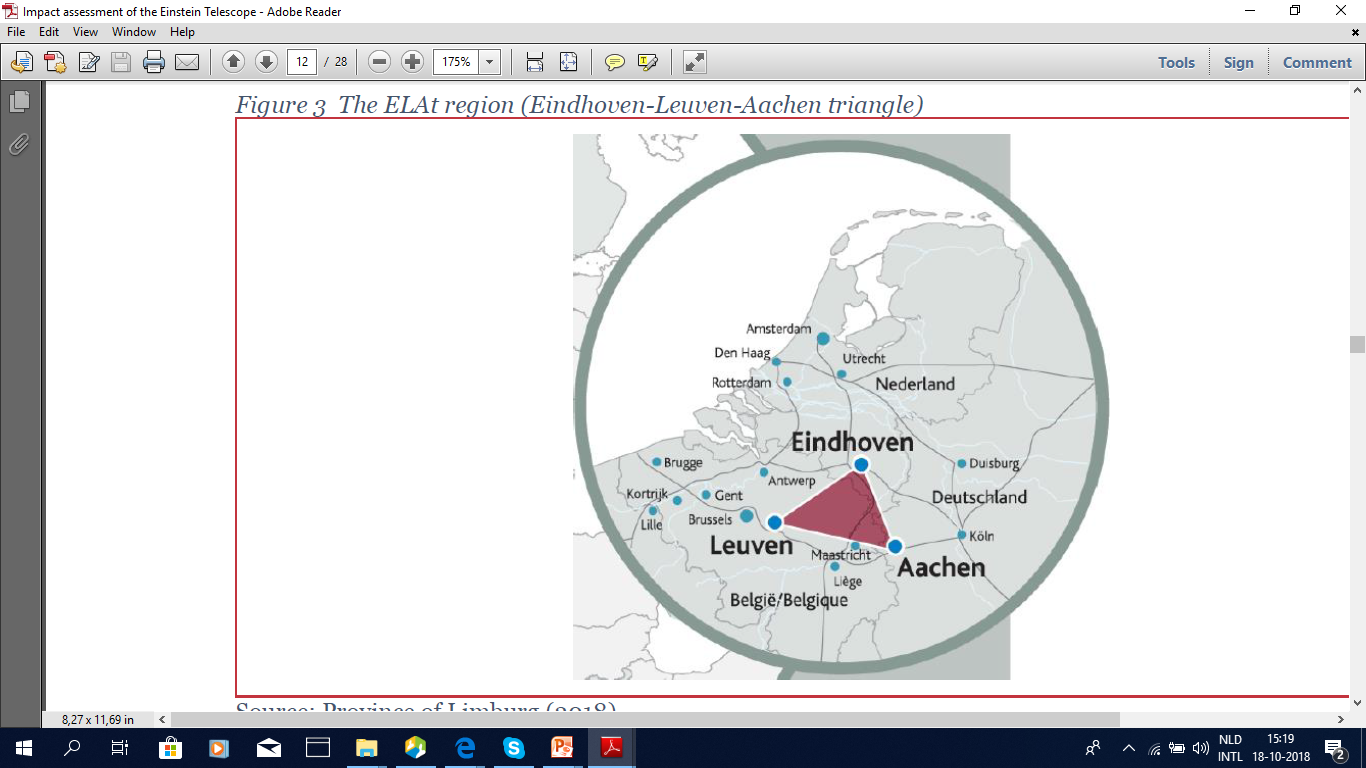 soft top layer
hard underground
Eindhoven-Leuven-Aachen triangle
The Netherlands rECFA visit, 19 October 2018, GRAVITATIONAL WAVES, Frank linde				                                   15
Einstein Telescope : a multi-facetted endeavor   
seismic environment
ELAt
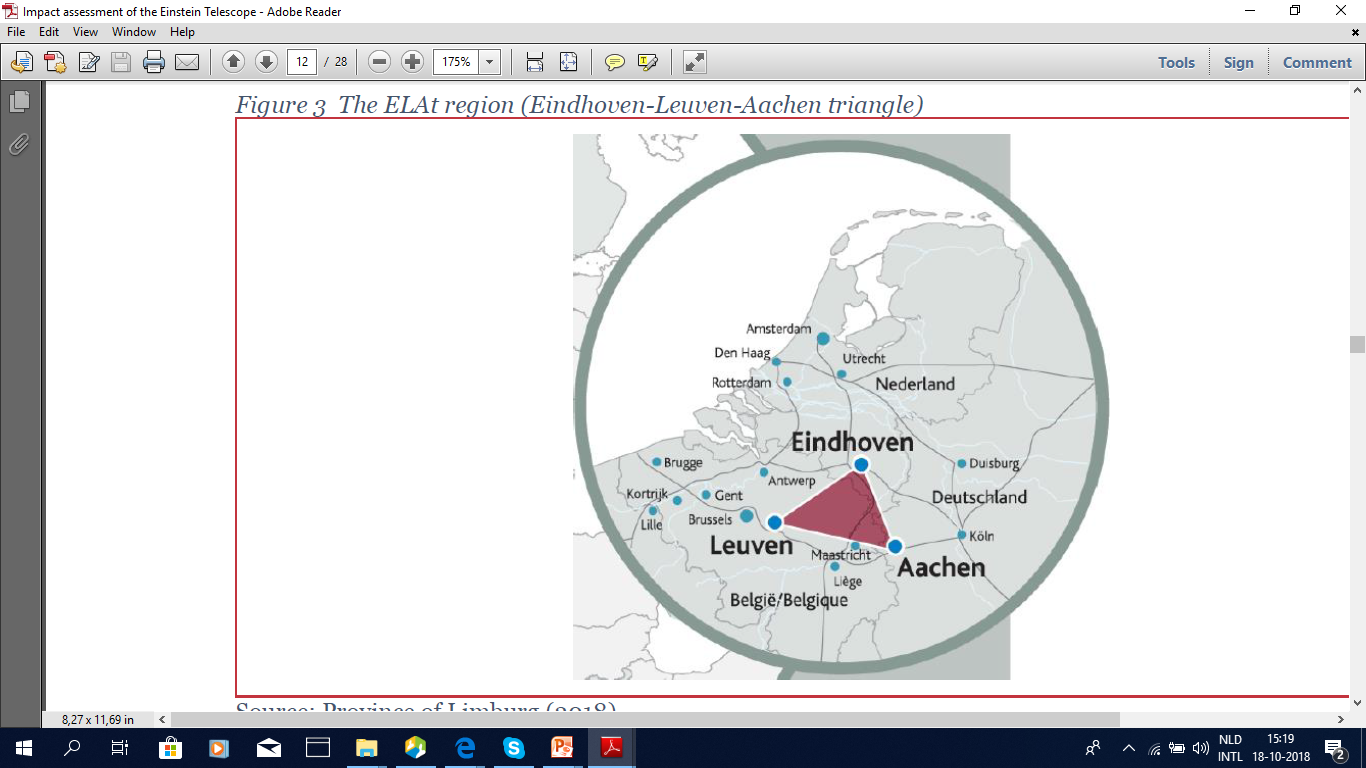 Eindhoven-Leuven-Aachen triangle
The Netherlands rECFA visit, 19 October 2018, GRAVITATIONAL WAVES, Frank linde				                                   16
Einstein Telescope : a multi-facetted endeavor   
seismic environment
ELAt
seismic sensors
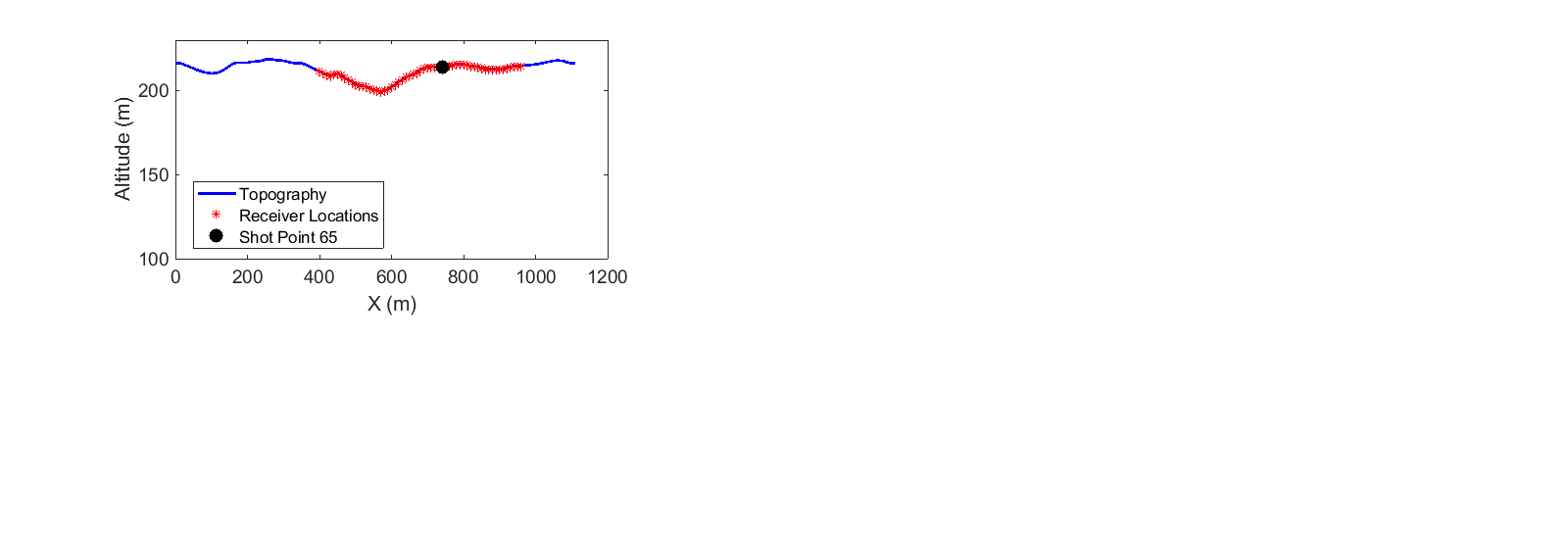 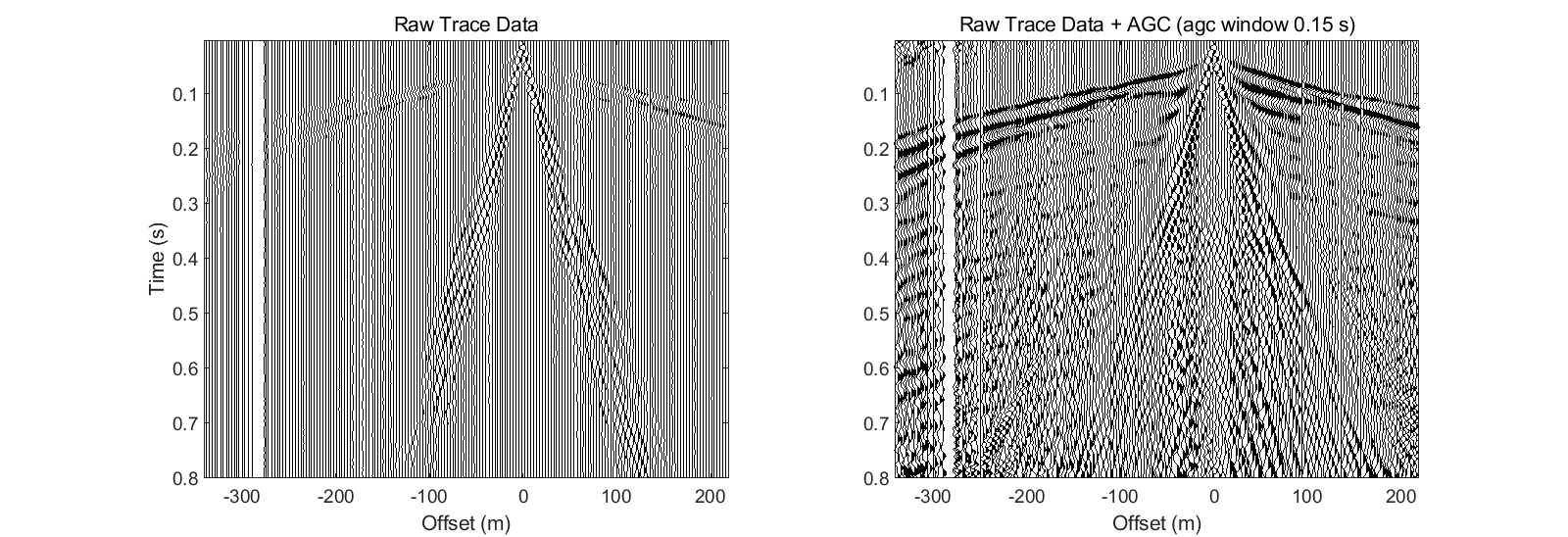 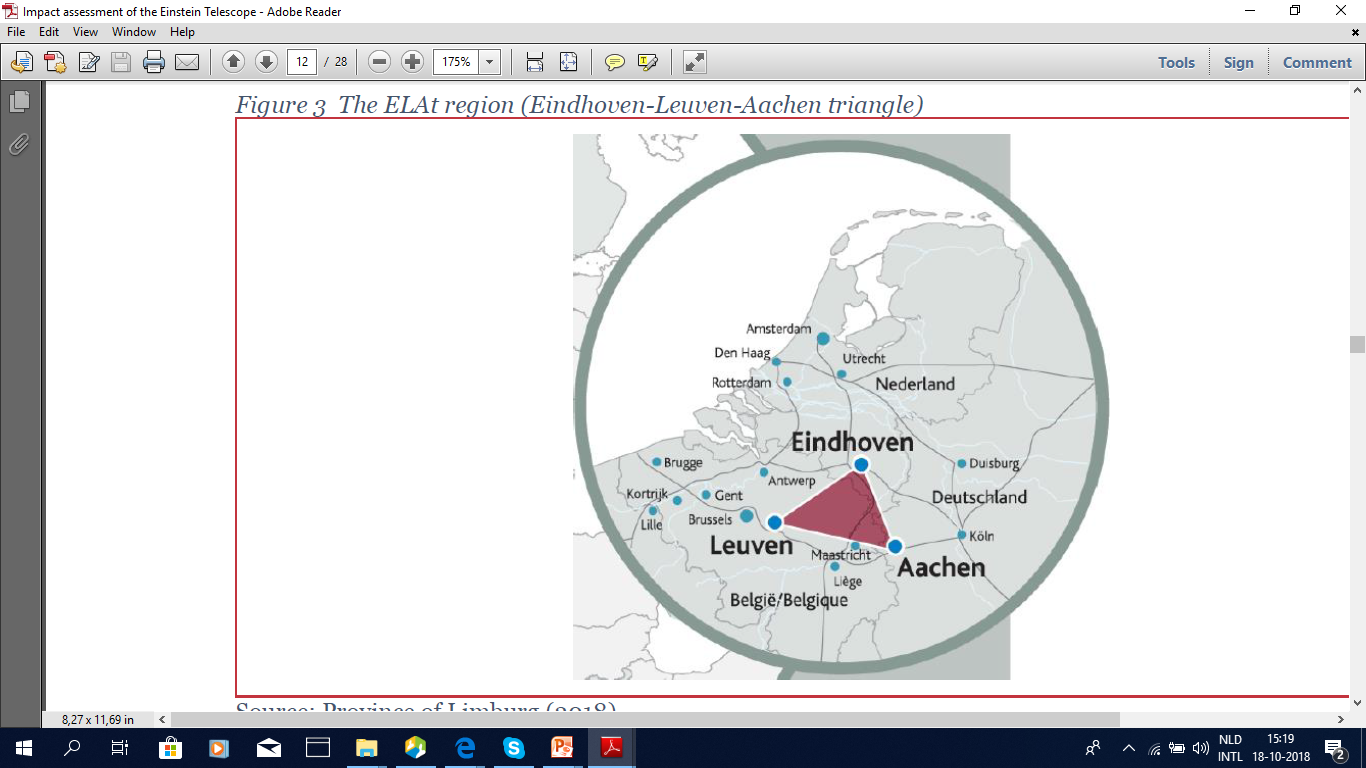 Borehole
planning


Terziet
2018



De Plank
2019?
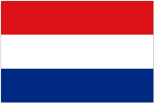 Time [s]
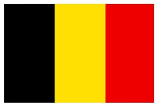 Eindhoven-Leuven-Aachen triangle
Offset [m]
The Netherlands rECFA visit, 19 October 2018, GRAVITATIONAL WAVES, Frank linde				                                   17
Einstein Telescope : a multi-facetted endeavor   
work packages
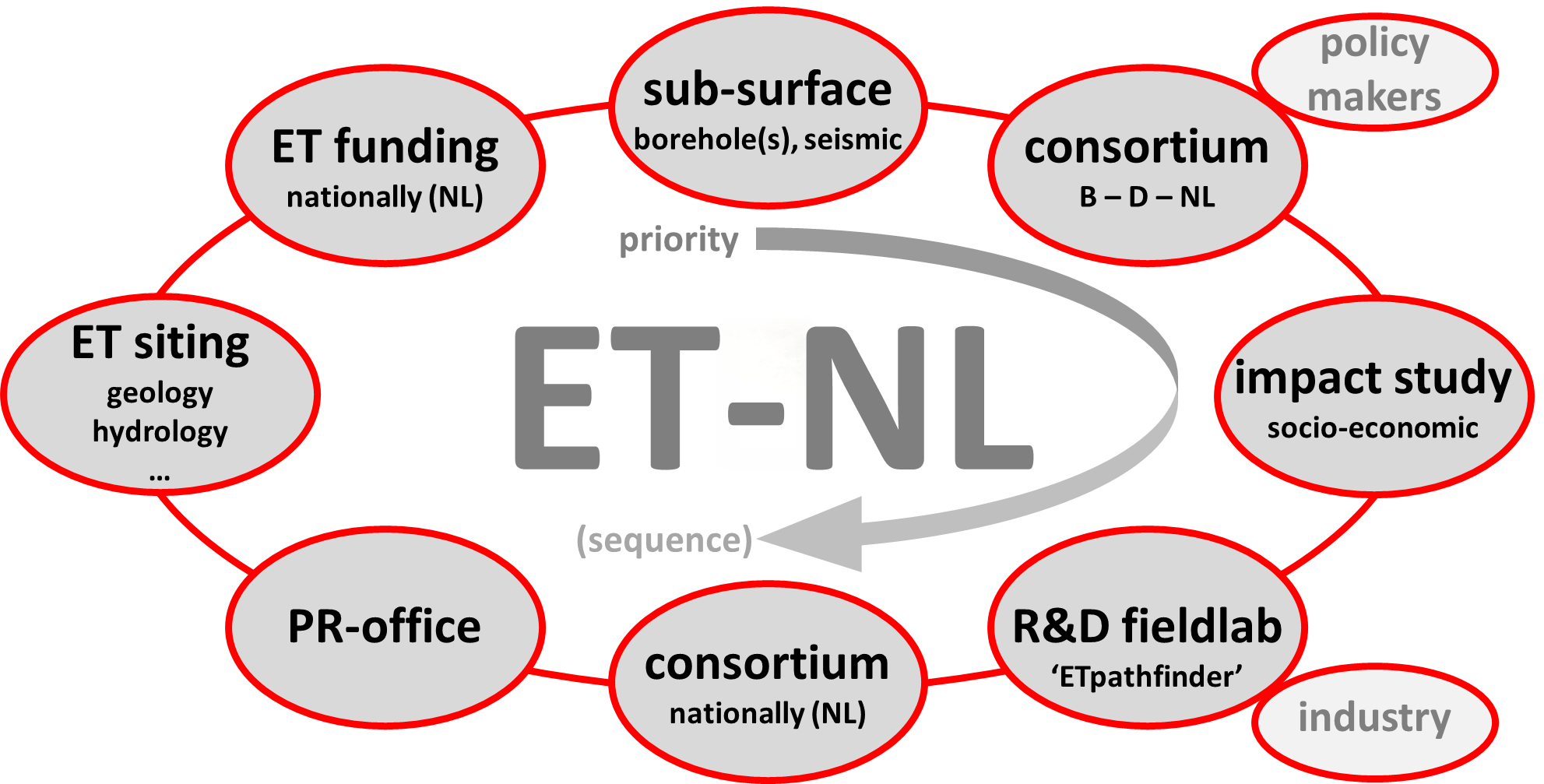 The Netherlands rECFA visit, 19 October 2018, GRAVITATIONAL WAVES, Frank linde				                                   18
Einstein Telescope : a multi-facetted endeavor   
consortium building
Europe – April 2018
B-D-NL – September 2018
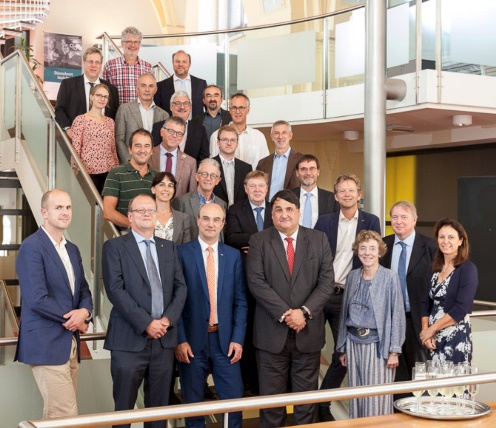 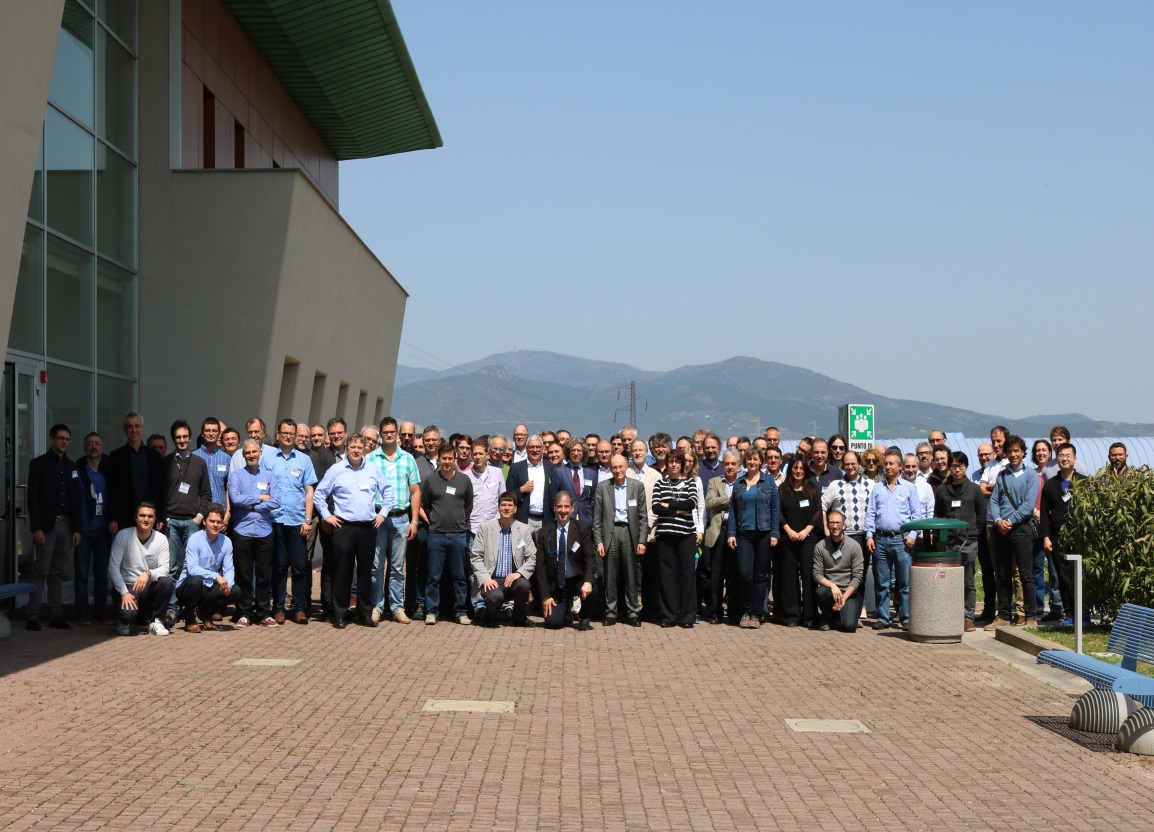 LoI Einstein Telescope:  now  600 members
MoU all B universities, many NL, some D
The Netherlands rECFA visit, 19 October 2018, GRAVITATIONAL WAVES, Frank linde				                                   19
Einstein Telescope : a multi-facetted endeavor   
R&D facility -- expertise
Cryogenic Si mirrors
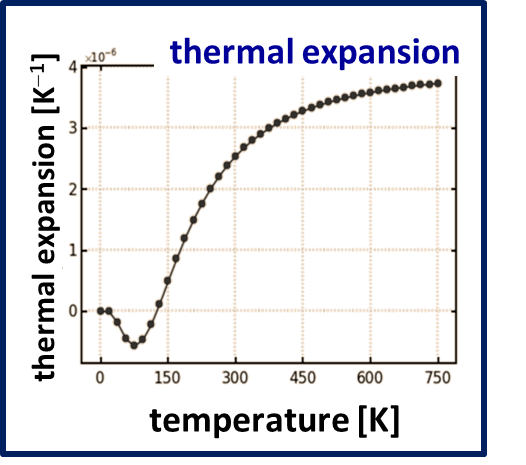 The Netherlands rECFA visit, 19 October 2018, GRAVITATIONAL WAVES, Frank linde				                                   20
Einstein Telescope : a multi-facetted endeavor   
R&D facility -- expertise
Cryogenic Si mirrors
B-D-NL 14,5 M€ ‘Interreg’  project
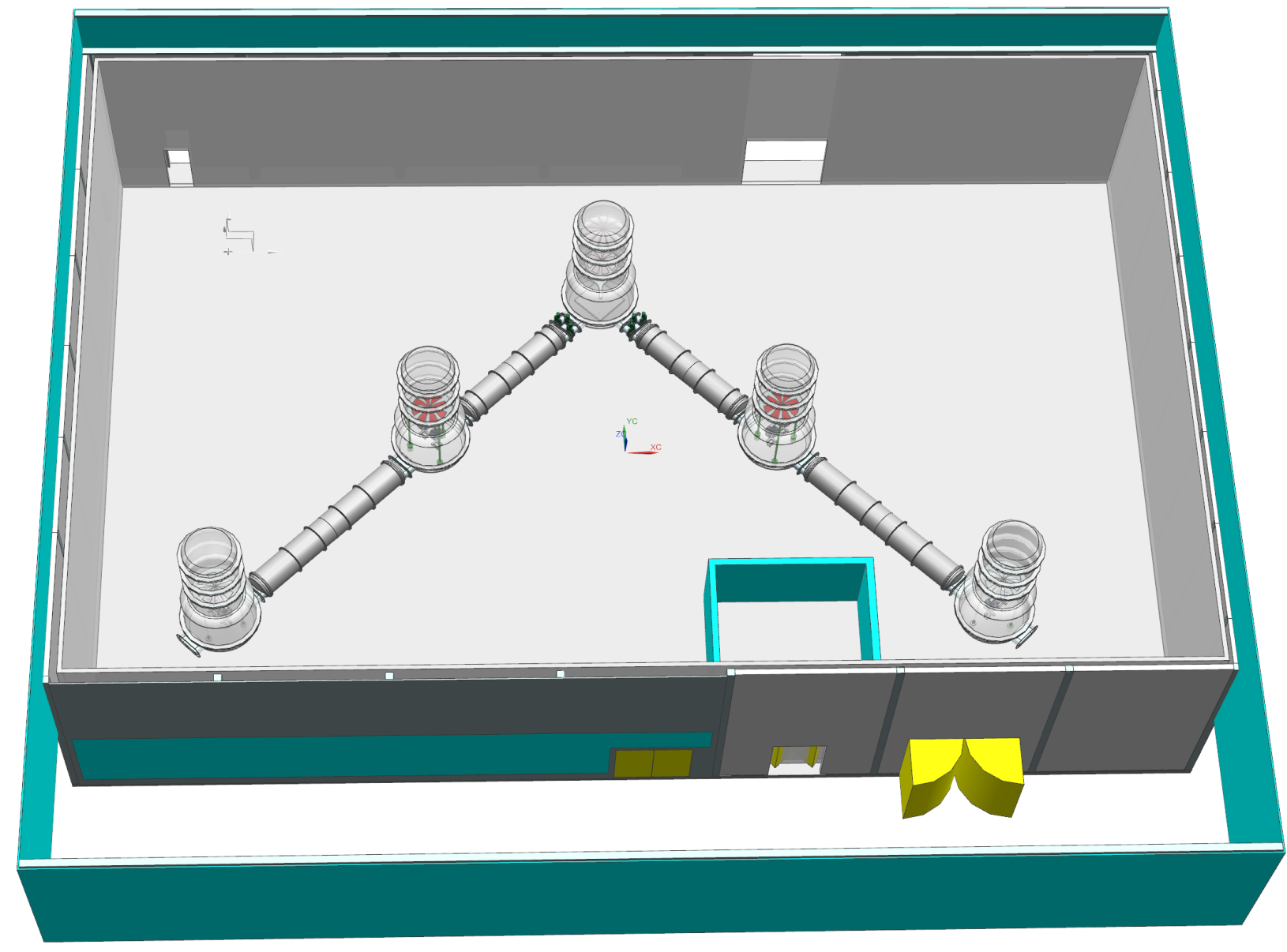 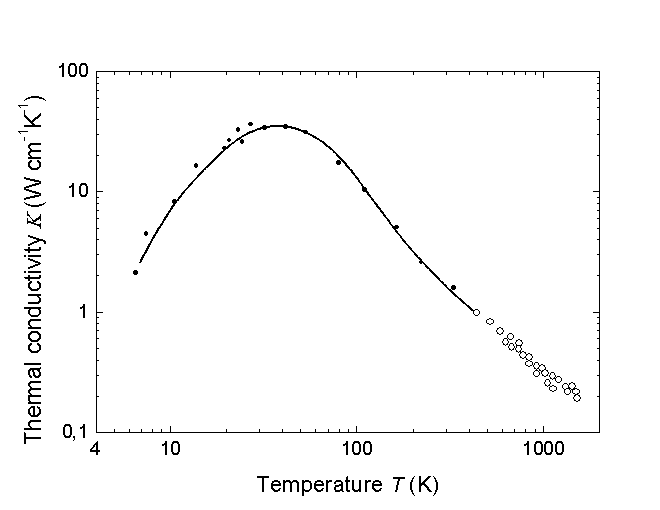 thermal conductivity
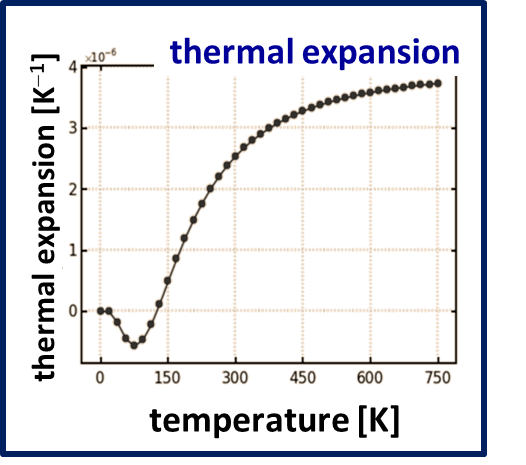 better!
thermal conductivity [Wcm1 K1]
25 m
temperature [K]
The Netherlands rECFA visit, 19 October 2018, GRAVITATIONAL WAVES, Frank linde				                                   21
Einstein Telescope : a multi-facetted endeavor   
socio-economic impact
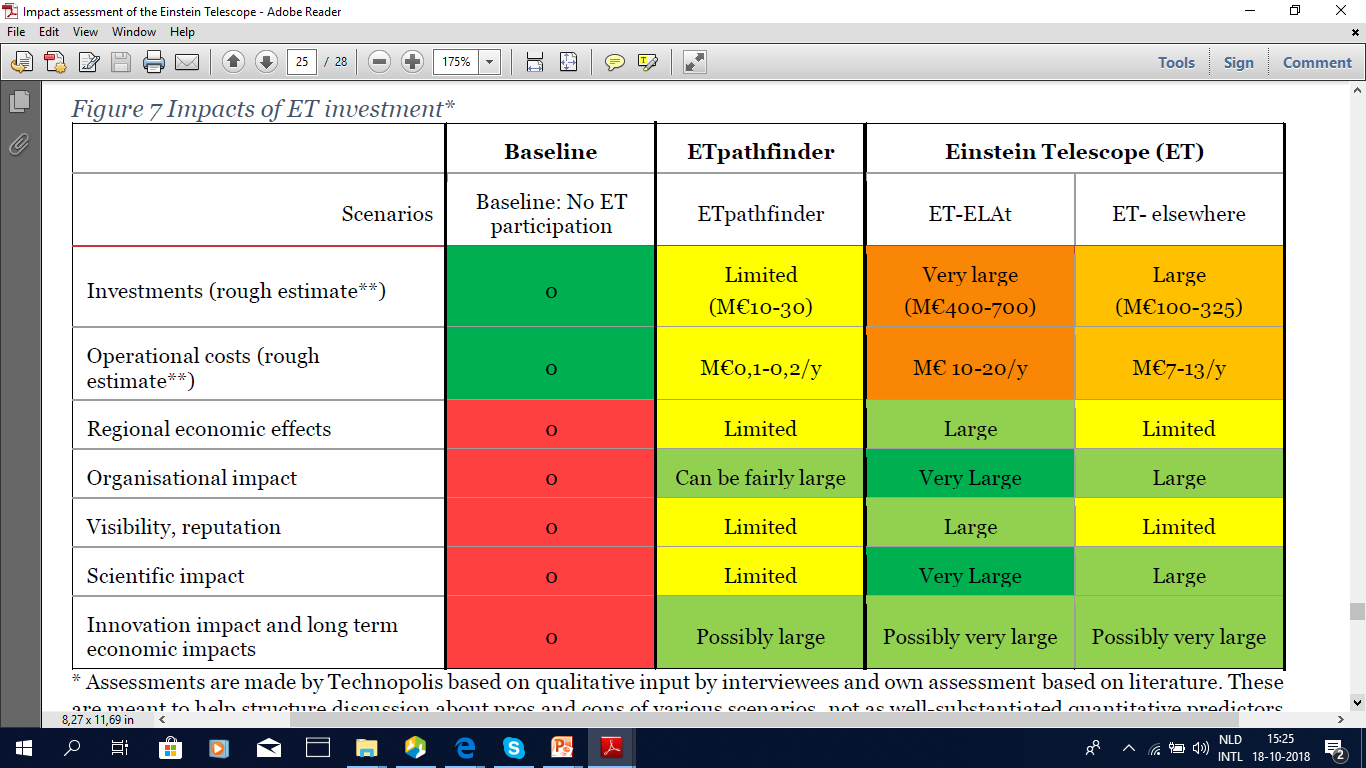 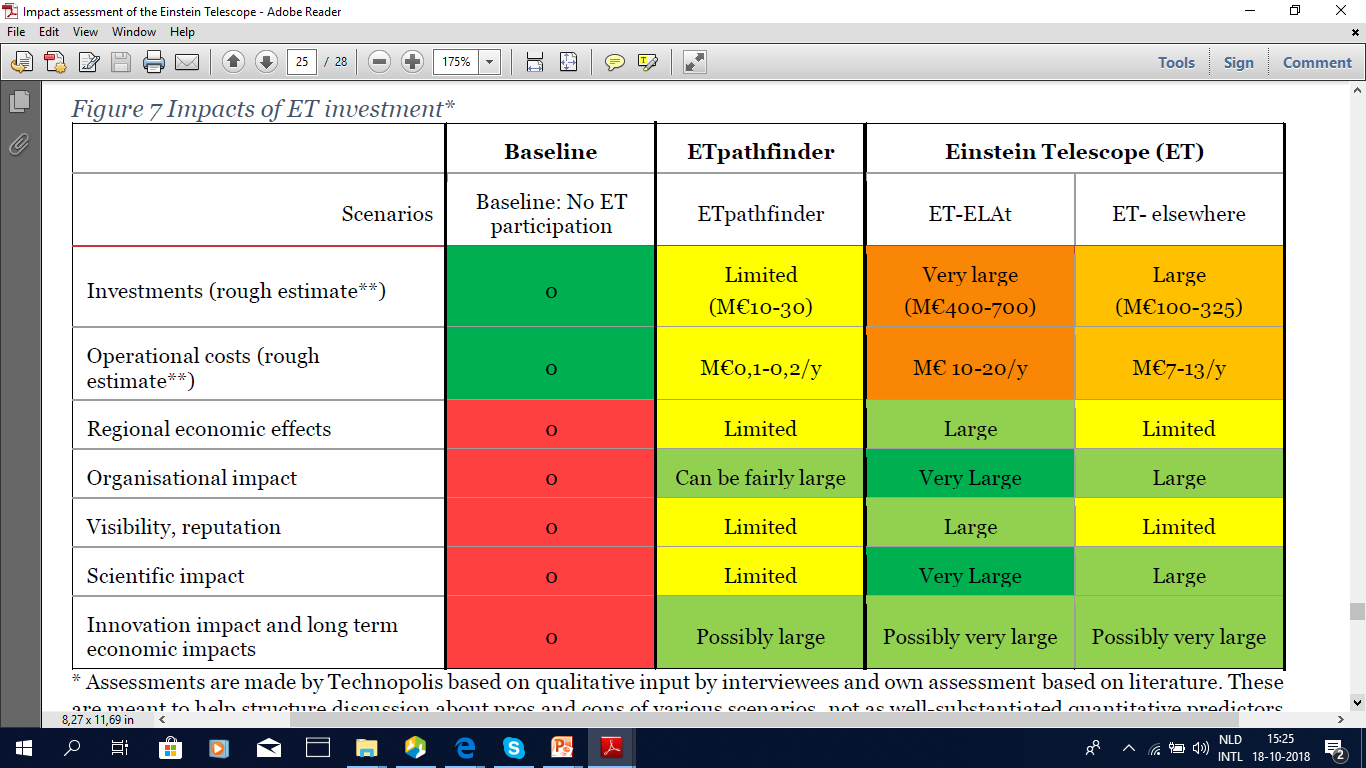 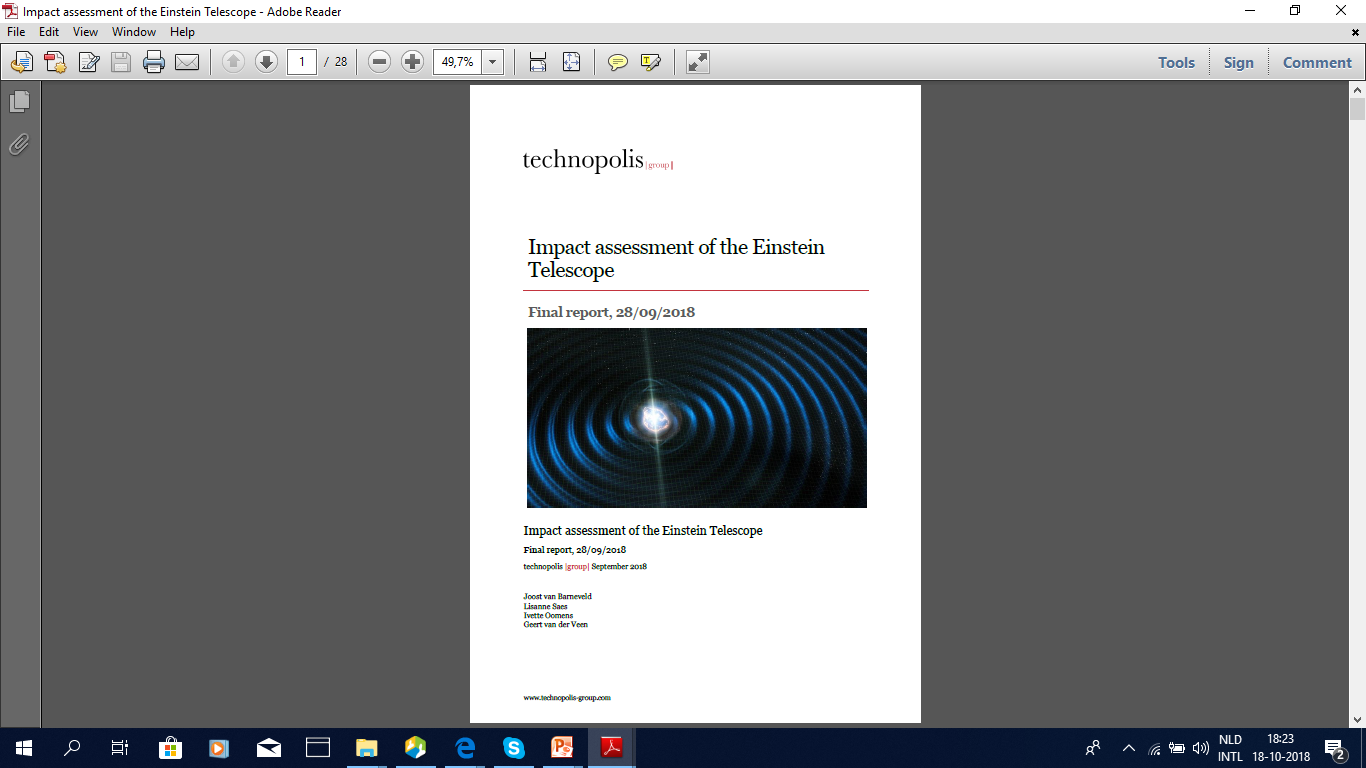 The Netherlands rECFA visit, 19 October 2018, GRAVITATIONAL WAVES, Frank linde				                                   22
Einstein Telescope : a multi-facetted endeavor   
Big Science industry day (ET)
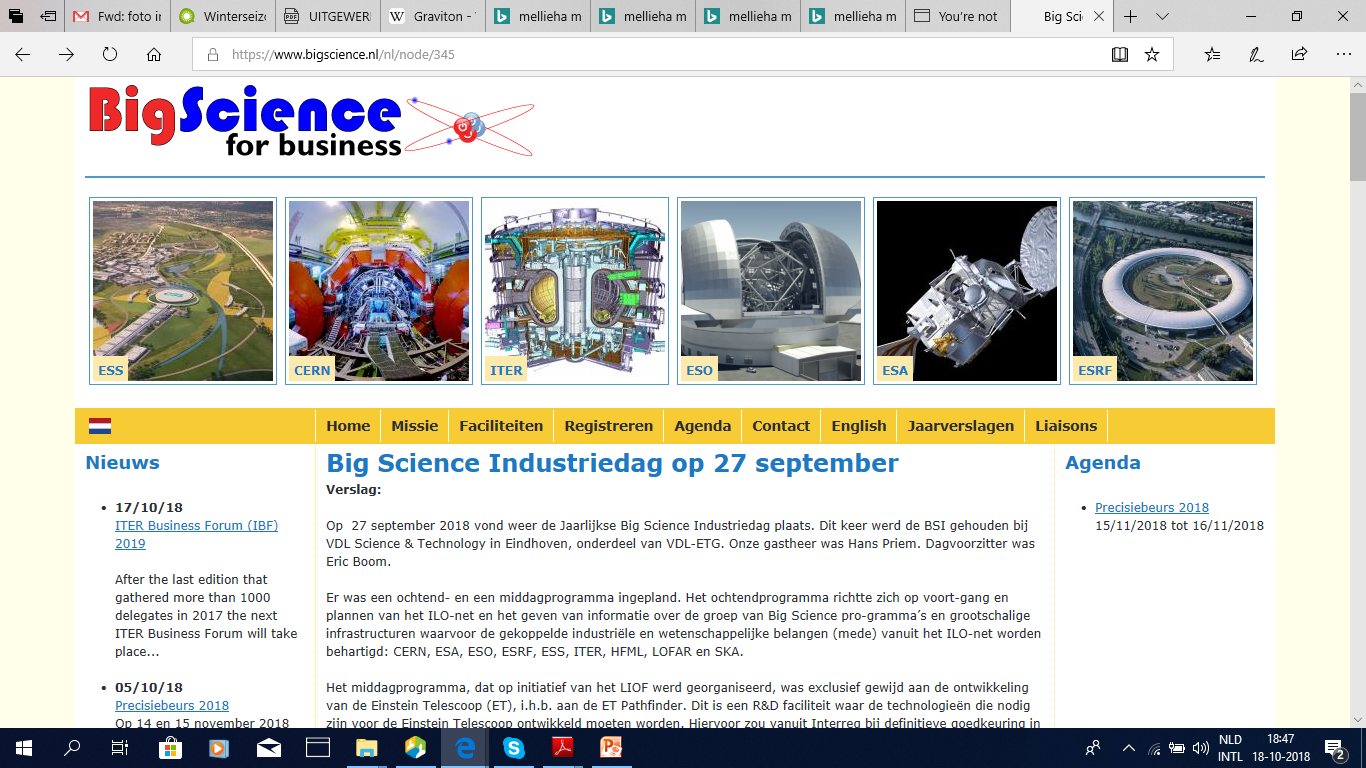 Einstein Telescope dedicated
Engineering
Machining
Vacuum technology
Cooling technology
Civil engineering
           
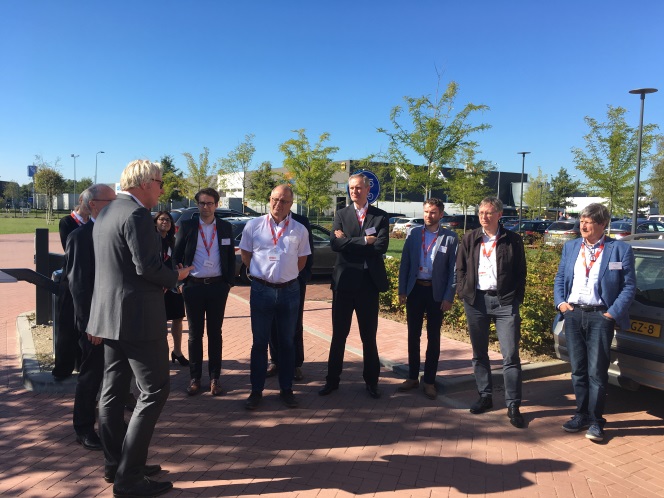 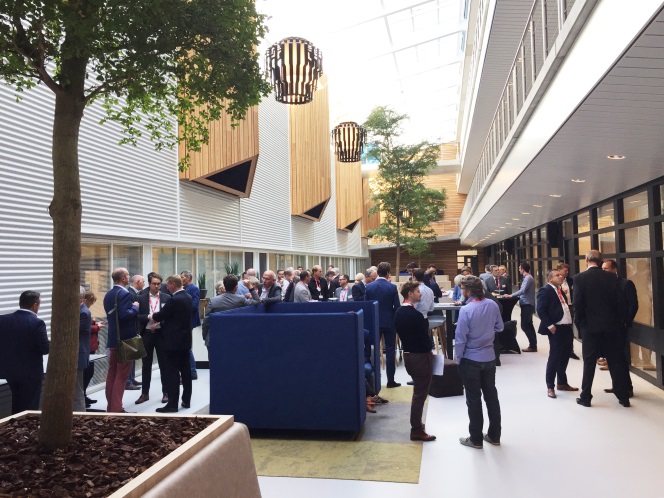 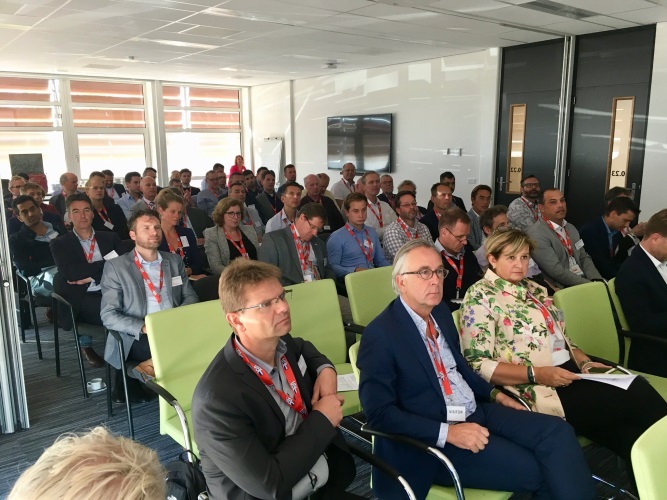 The Netherlands rECFA visit, 19 October 2018, GRAVITATIONAL WAVES, Frank linde				                                   23
Einstein Telescope : a multi-facetted endeavor   
science policy
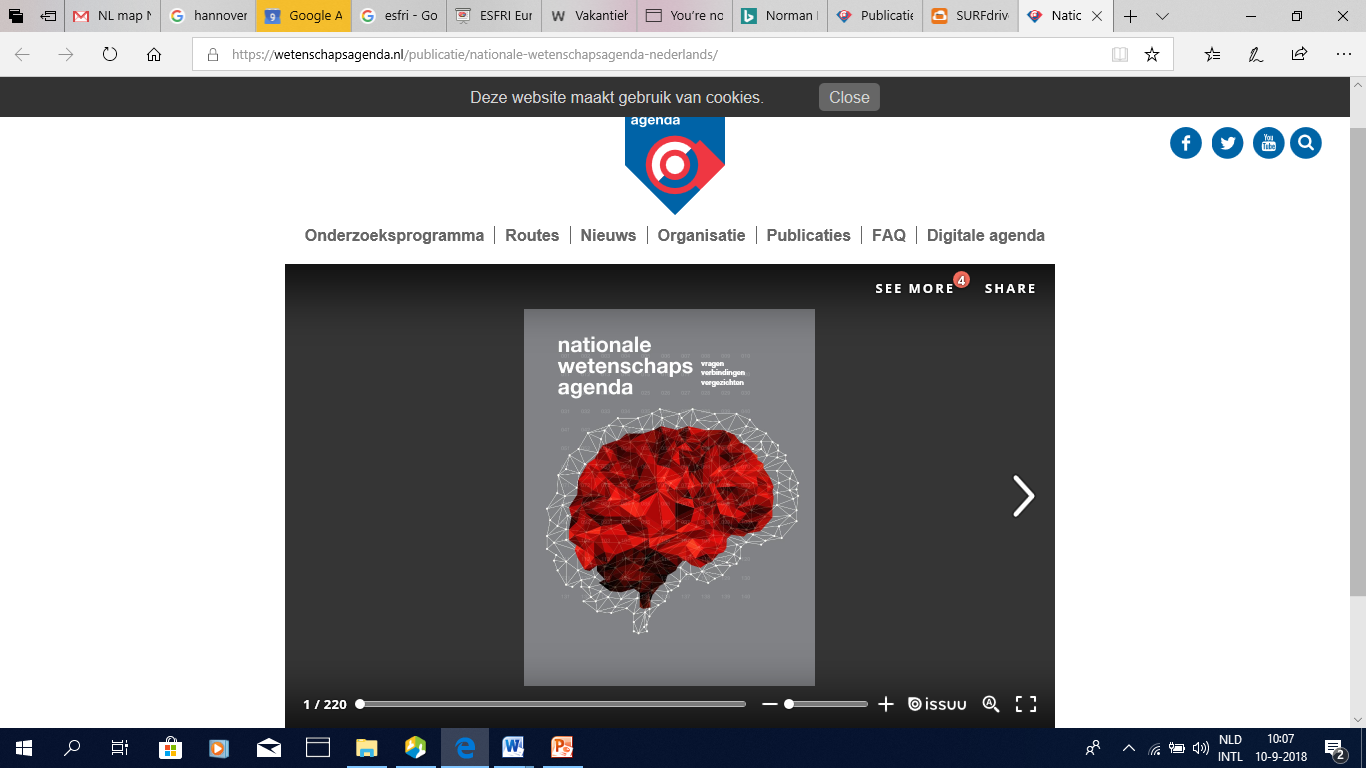 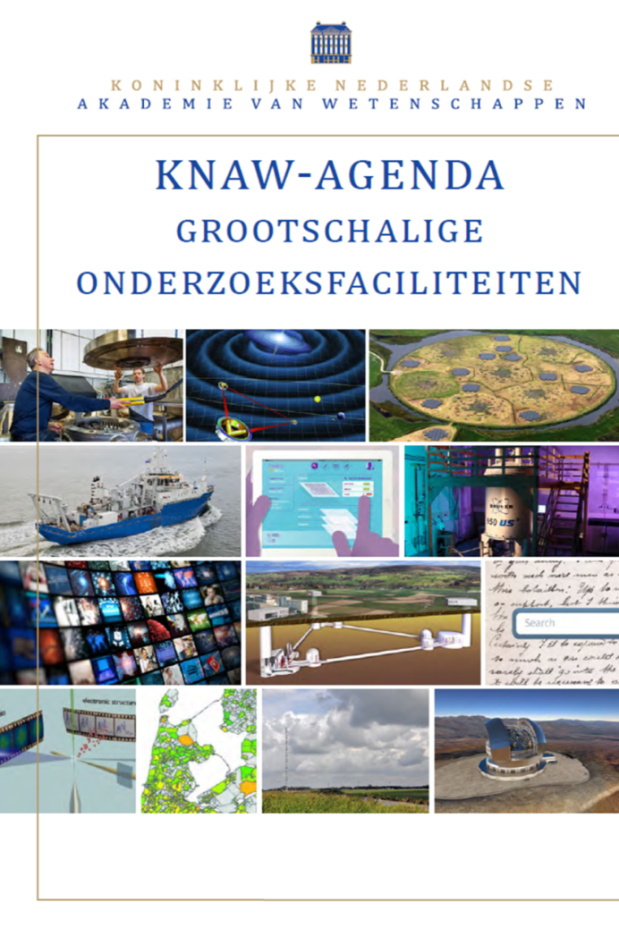 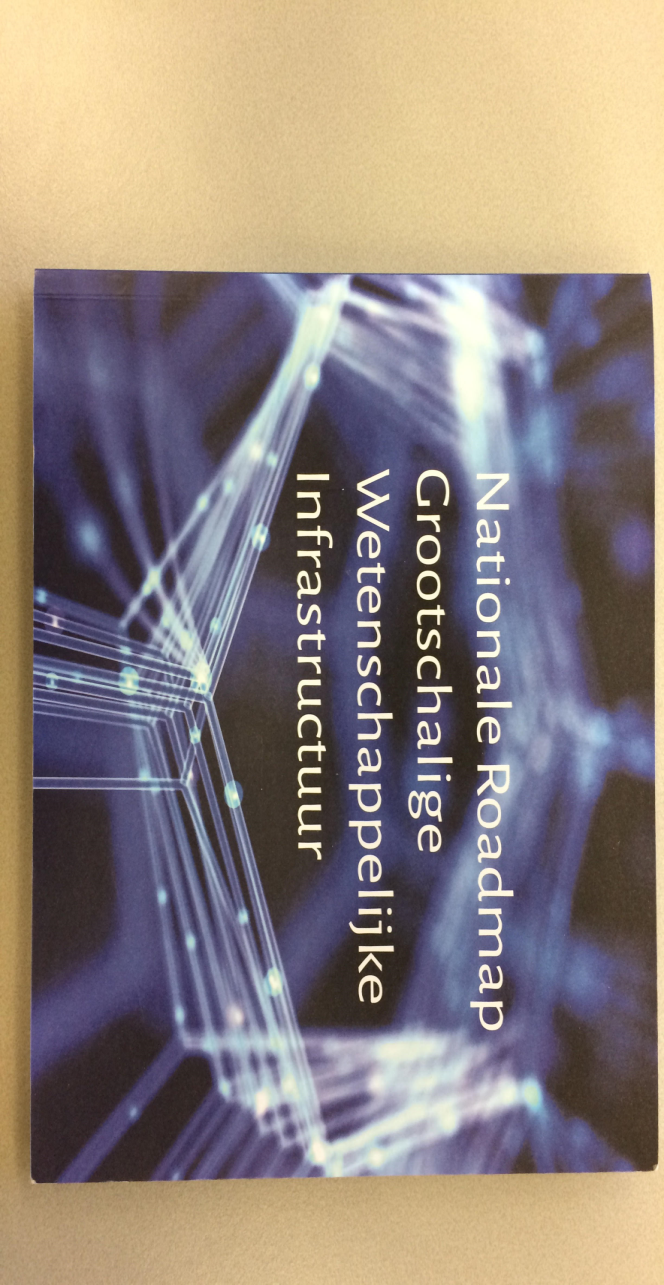 ET ‘game changer’
ET 1 out of 13
ET 1 out of 33
The Netherlands rECFA visit, 19 October 2018, GRAVITATIONAL WAVES, Frank linde				                                   24
Einstein Telescope : a multi-facetted endeavor   
our future?
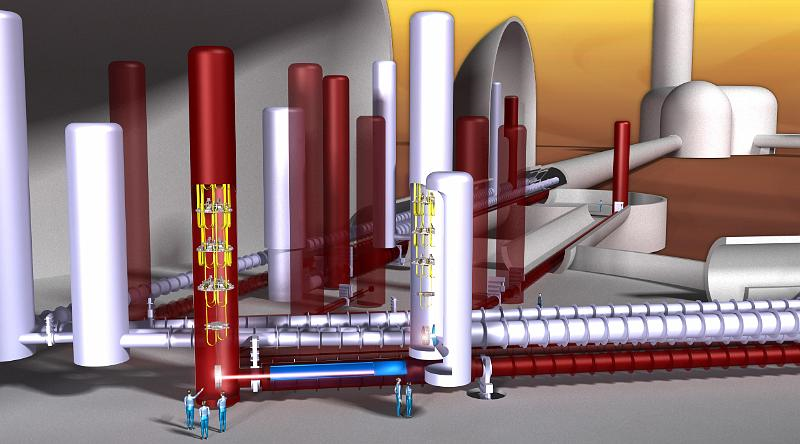 The Netherlands rECFA visit, 19 October 2018, GRAVITATIONAL WAVES, Frank linde				                                   25
Dreaming about timelines?
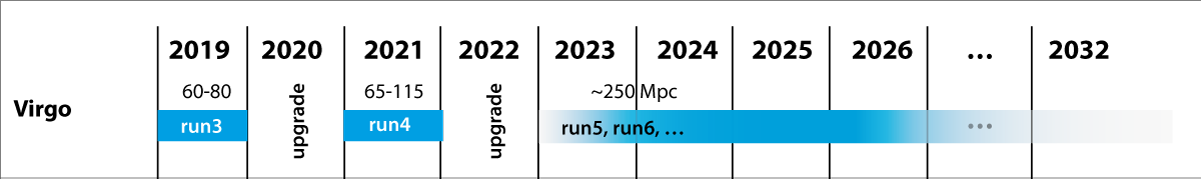 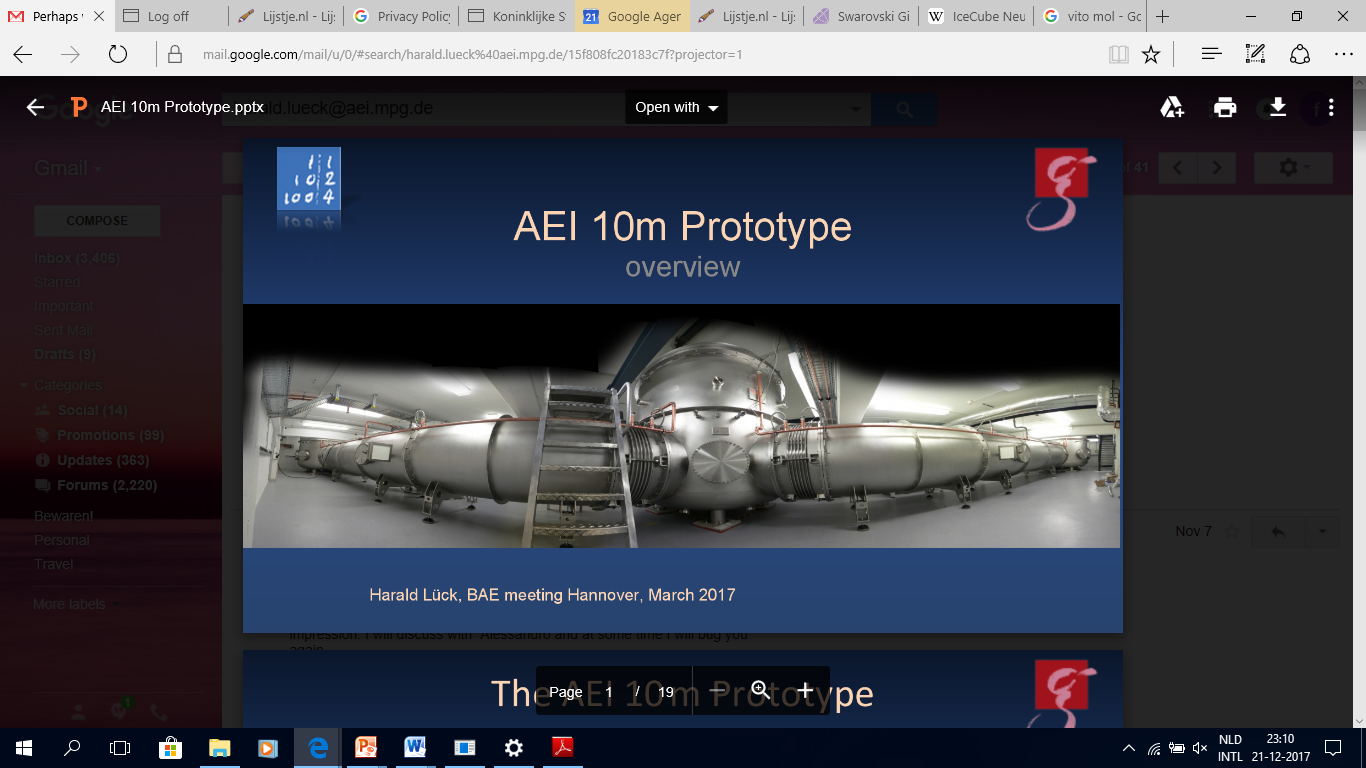 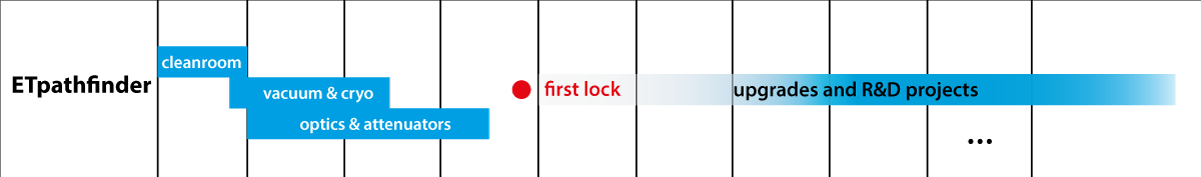 ETpathfinder
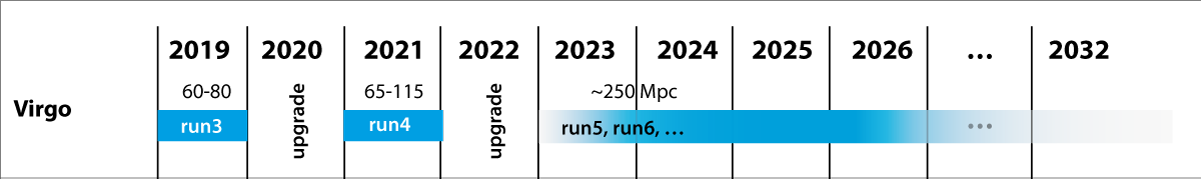 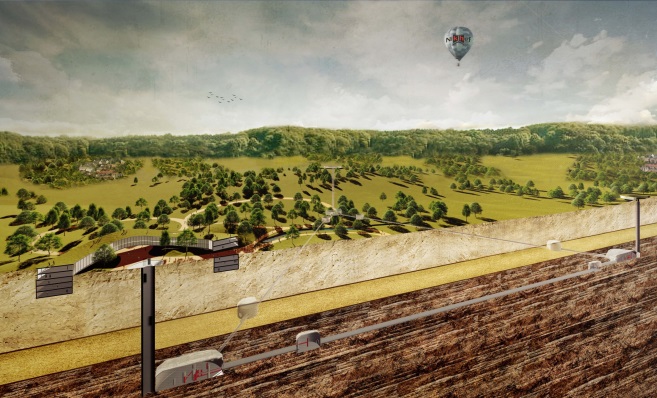 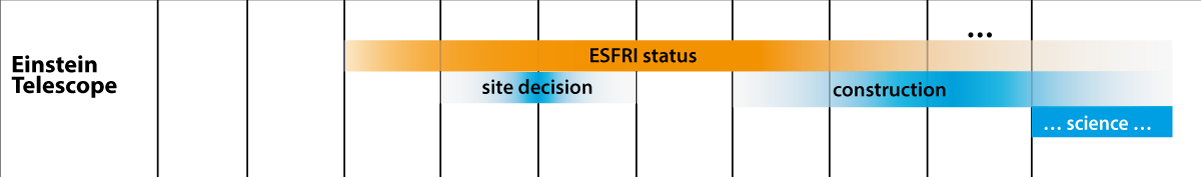 Einstein
Telescope
The Netherlands rECFA visit, 19 October 2018, GRAVITATIONAL WAVES, Frank linde				                                   26
Einstein Telescope: reality check
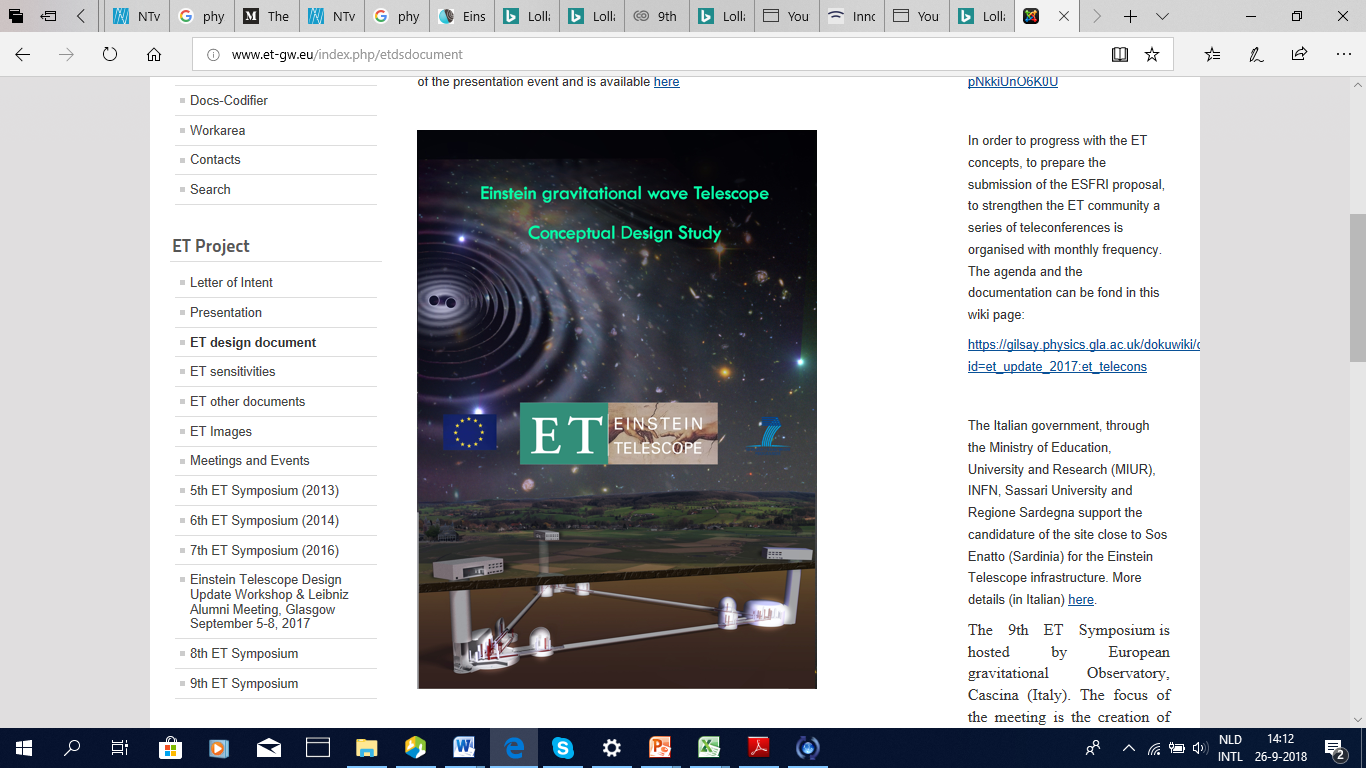 Attention required!
  
Technical Design Report(s)
Detailed cost scrutiny
Realistic exploitation cost estimate
Governance structure
2011
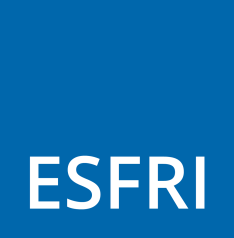 2021?
Workplan/mission (assuming ESFRI status)
  
To allow a proper decision in  2021 whether or not to submit a joint (B-D-NL) bid to host Einstein Telescope in the ELAt region
The Netherlands rECFA visit, 19 October 2018, GRAVITATIONAL WAVES, Frank linde				                                   27
Gravitational waves in (Dutch) media
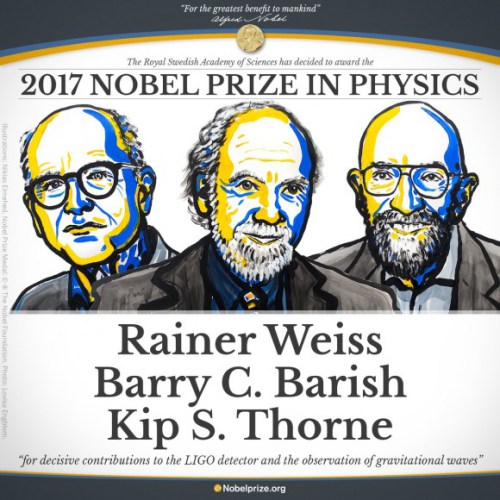 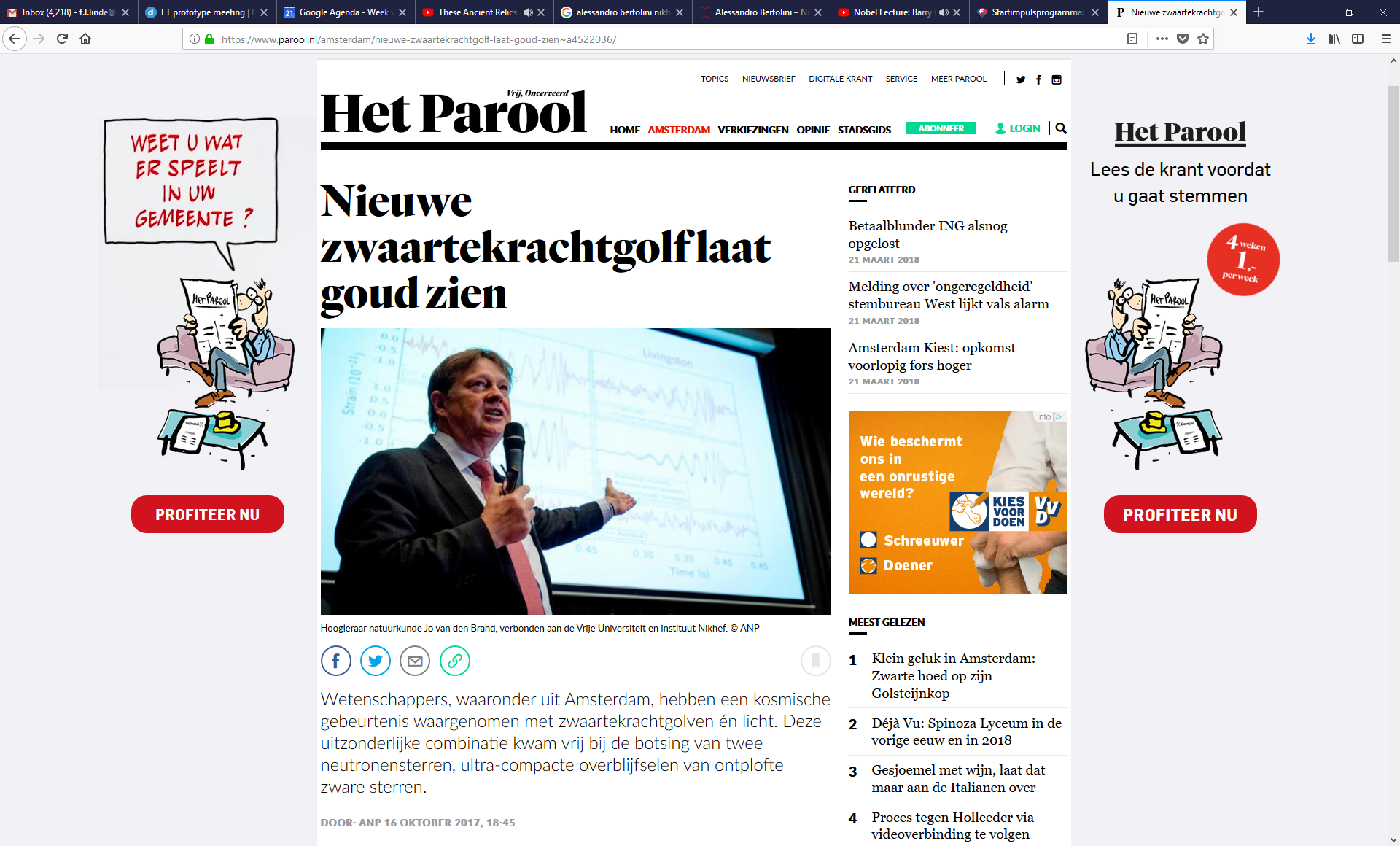 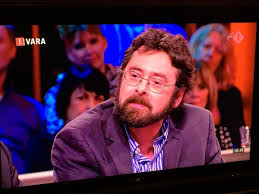 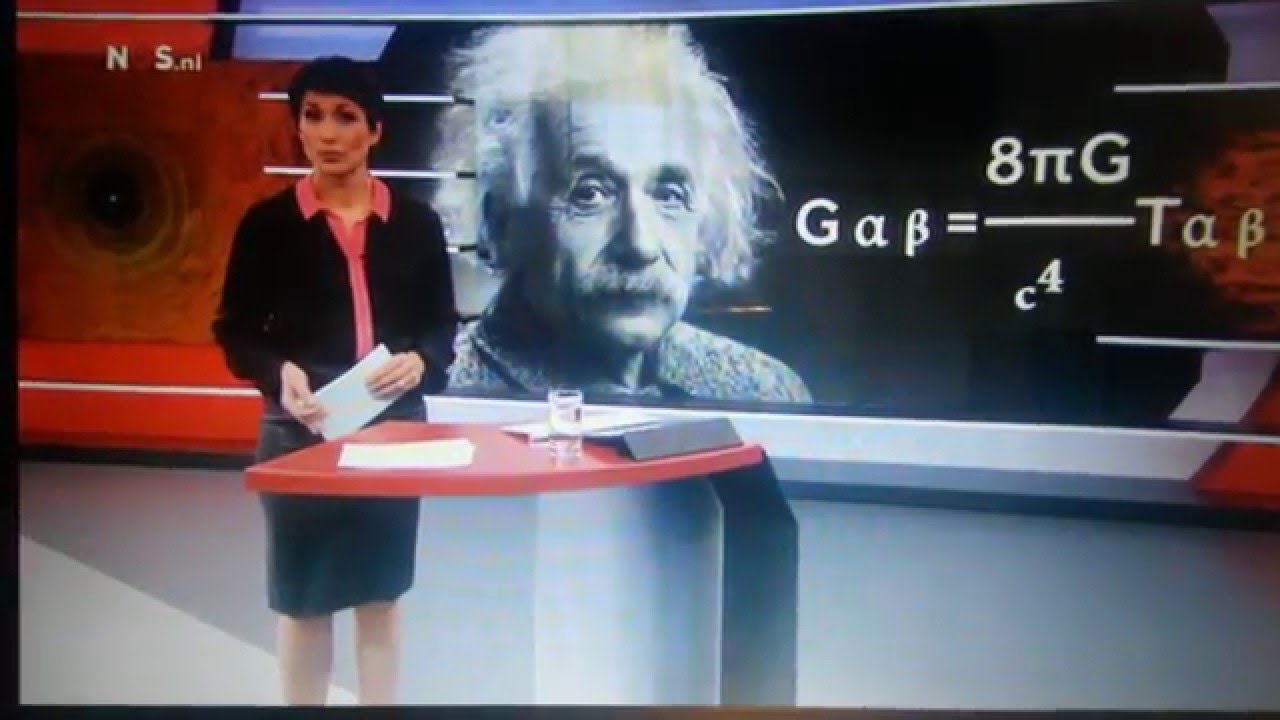 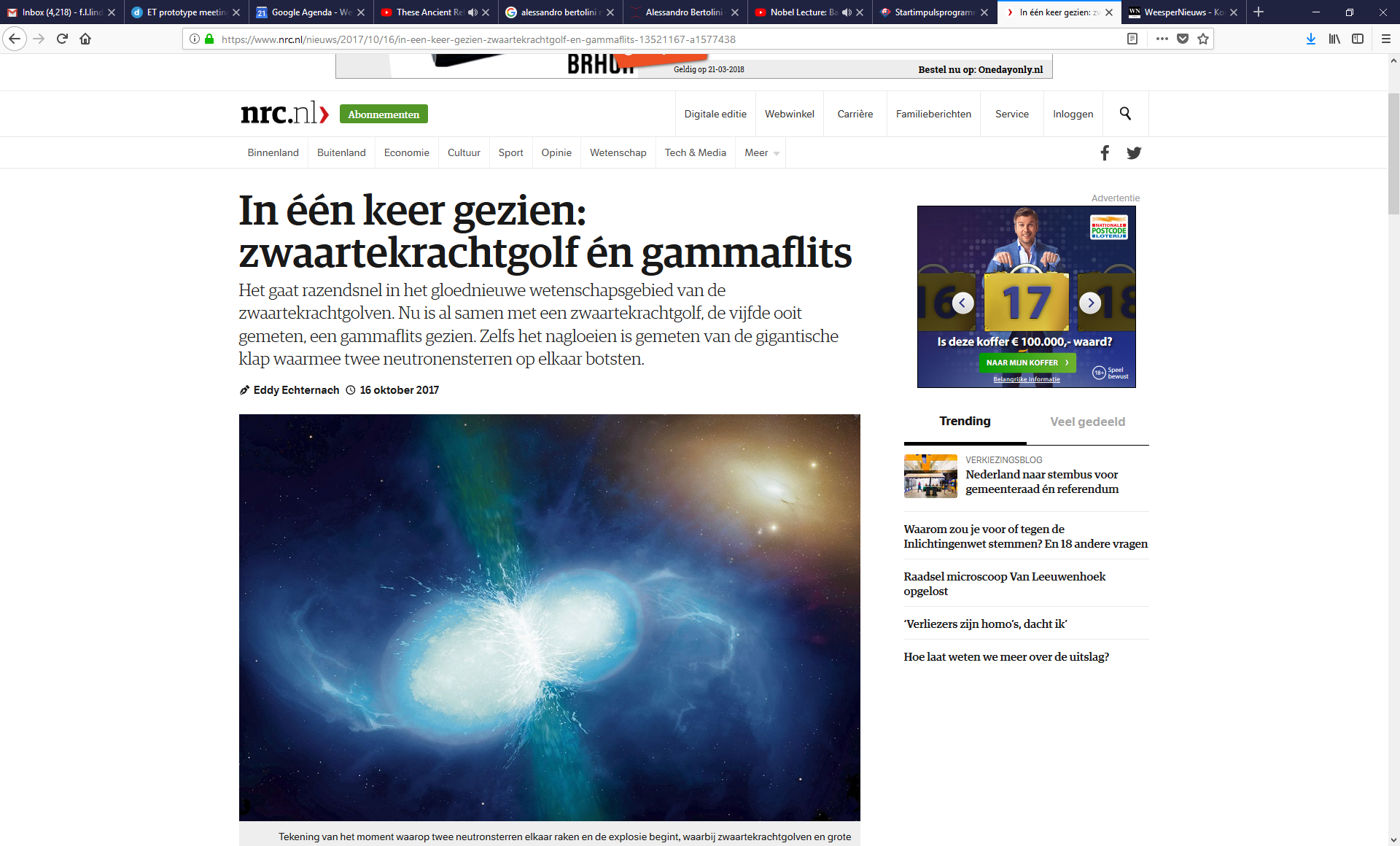 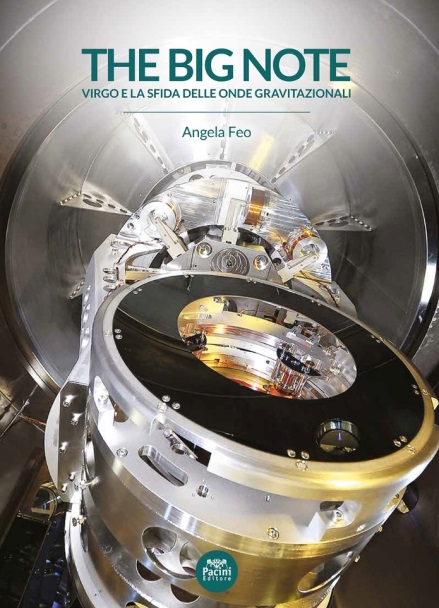 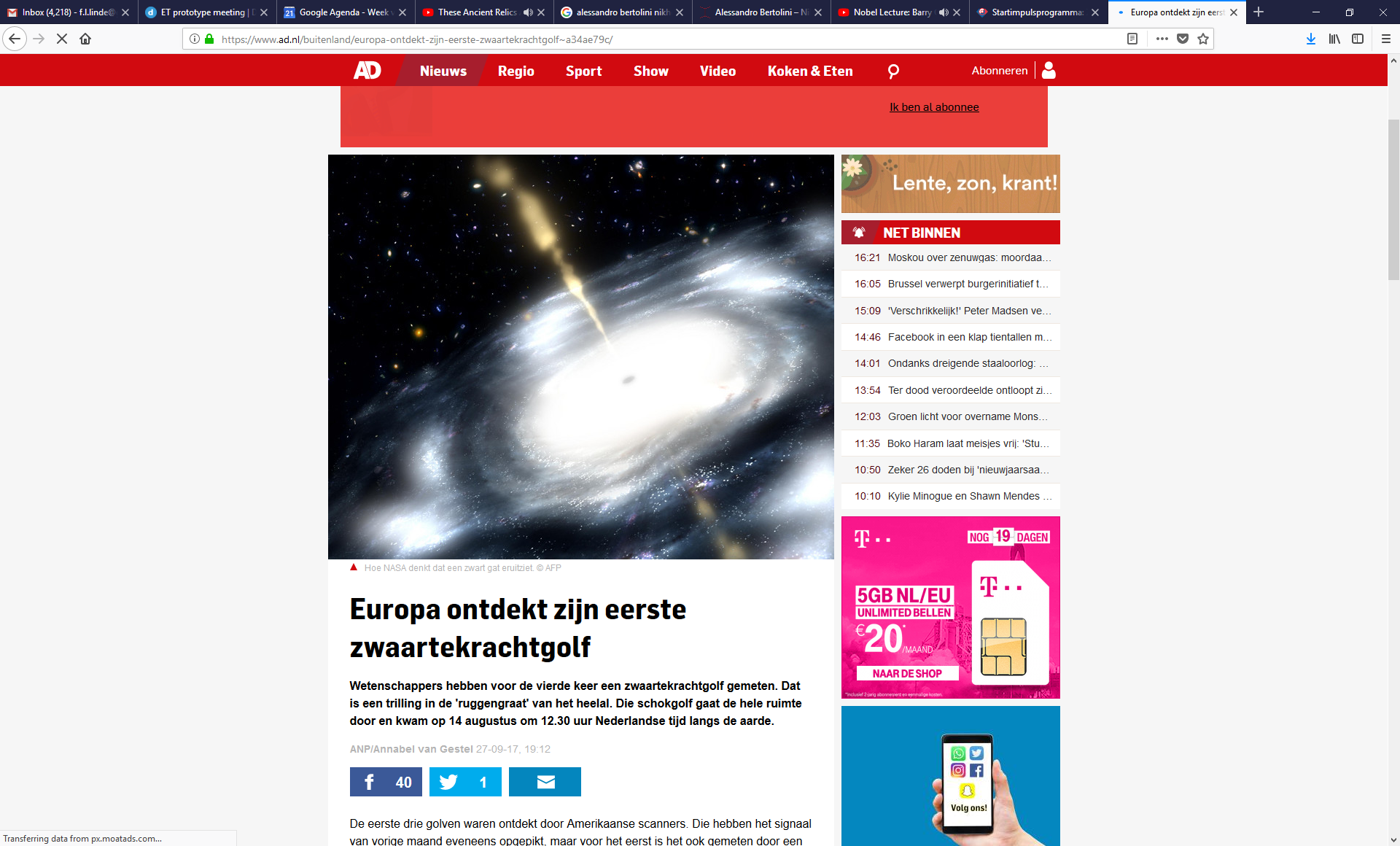 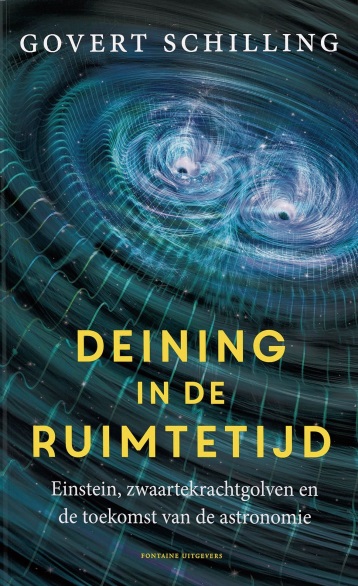 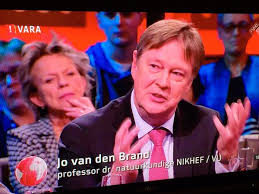 The Netherlands rECFA visit, 19 October 2018, GRAVITATIONAL WAVES, Frank linde				                                   28